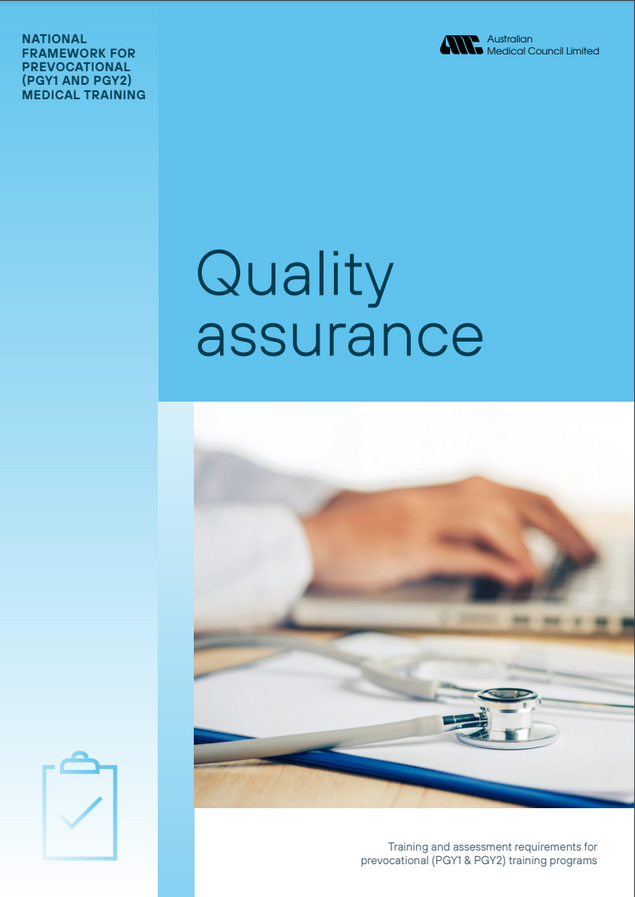 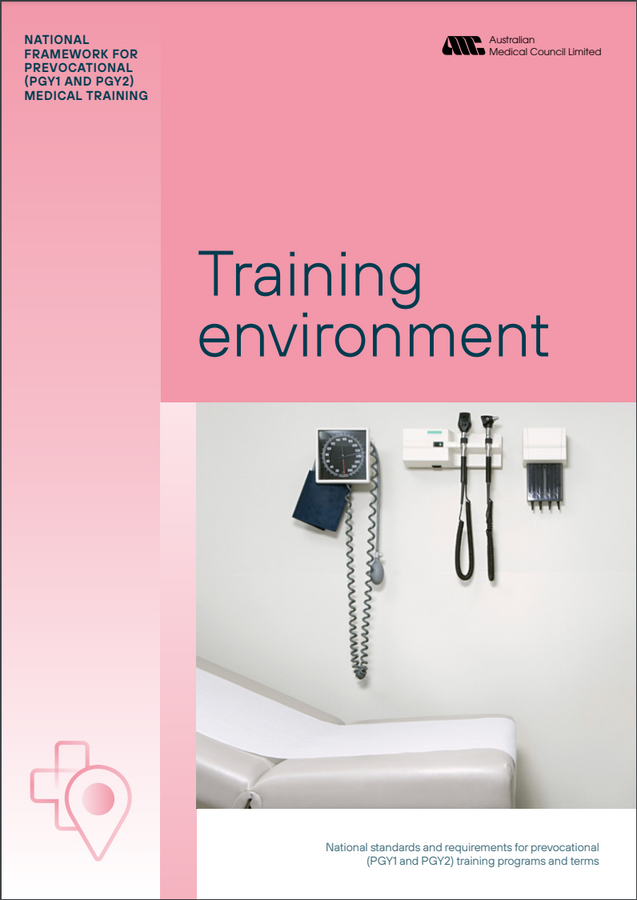 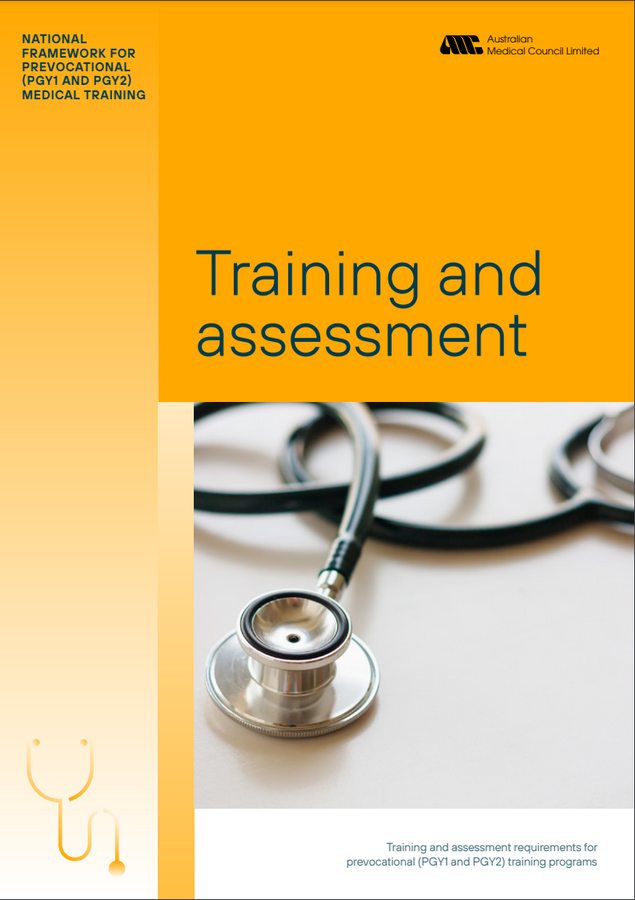 Overview:
National Framework for Prevocational (PGY1 and PGY2)Medical Training
OCTOBER 2023
Timelines
Review and development work including extensive stakeholder consultation:
4 formal consultation periods
Stakeholder workshops and Reference Group meetings
Speaking engagements at conferences and stakeholder meetings
All Health Ministers' agreed to recommendations of 2015 COAG report including:
Two-year capability and performance framework
Entrustable professional activities
E-portfolio specifications
The AMC was tasked to develop the 2-year framework by AHMAC (now HCEF)
The AMC commenced a review of the PGY1 Framework
2020
2018
2019
2020-22
Timelines
PGY2
may be implemented in either 2024 or 2025.
may be implemented across a jurisdiction at the same time or PMCs and health services may decide that some health services will implement PGY2 in 2024 and others in 2025.
Preparation for implementation
AMC developing resources and communication to support implementation
PGY1
AMC published the new 2-year National Framework
PGY1 components implemented in 2024
2024
2022
2023
2025
Overview of the National Framework
https://www.amc.org.au/framework
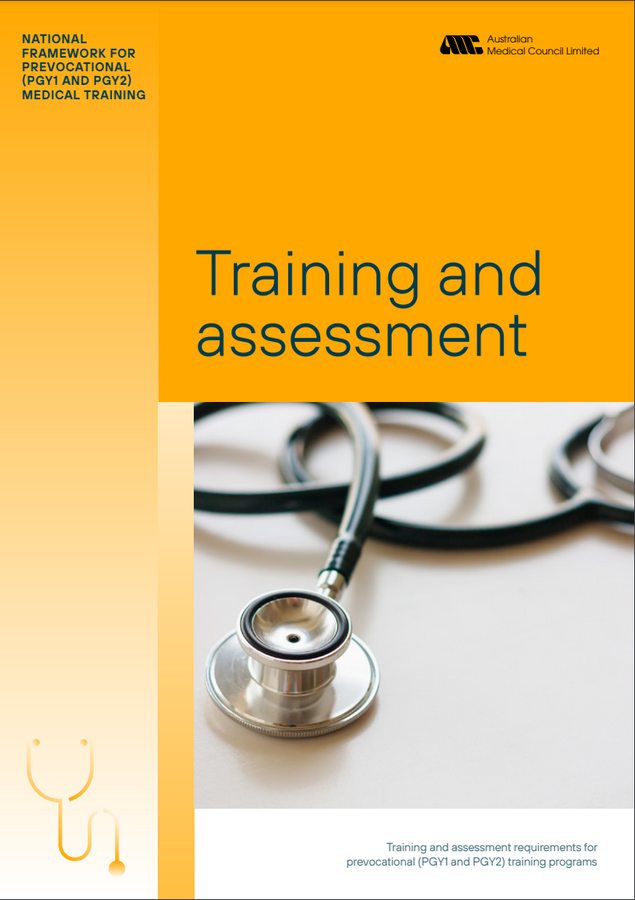 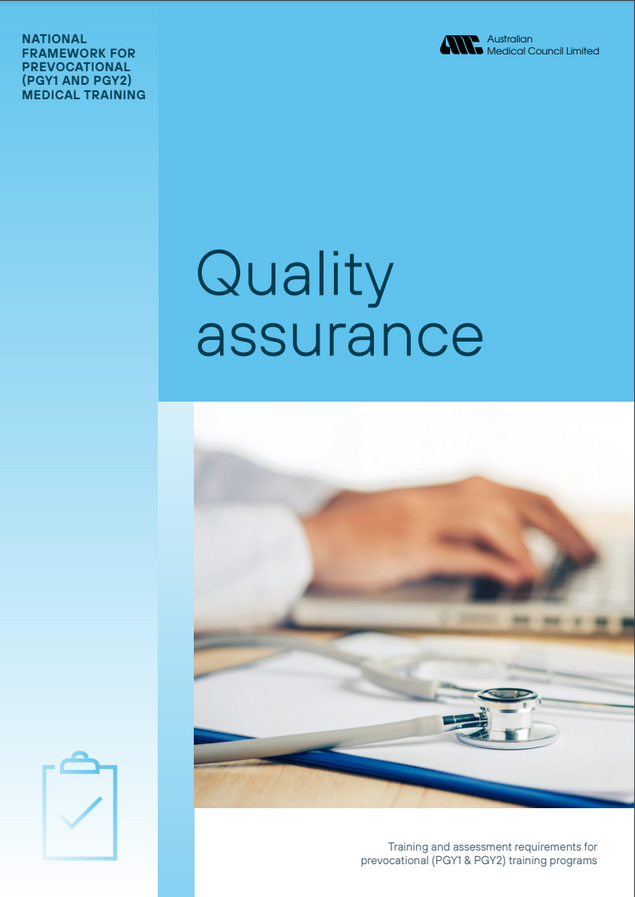 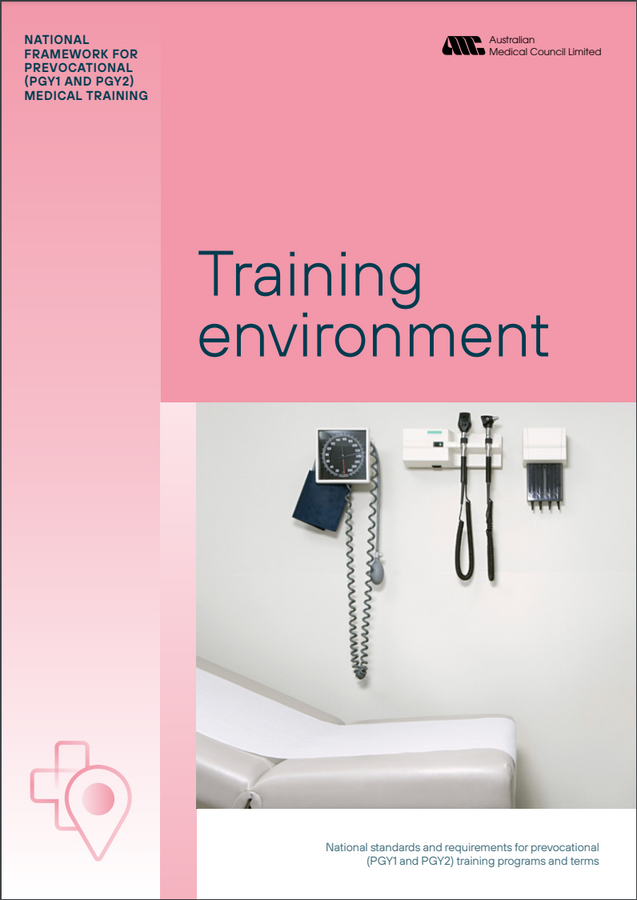 Training and assessment requirements for prevocational training programs
National standards and requirements for prevocational training programs and terms
AMC domains and procedures for assessing and accrediting prevocational training accreditation authorities
Revised two-year prevocational framework
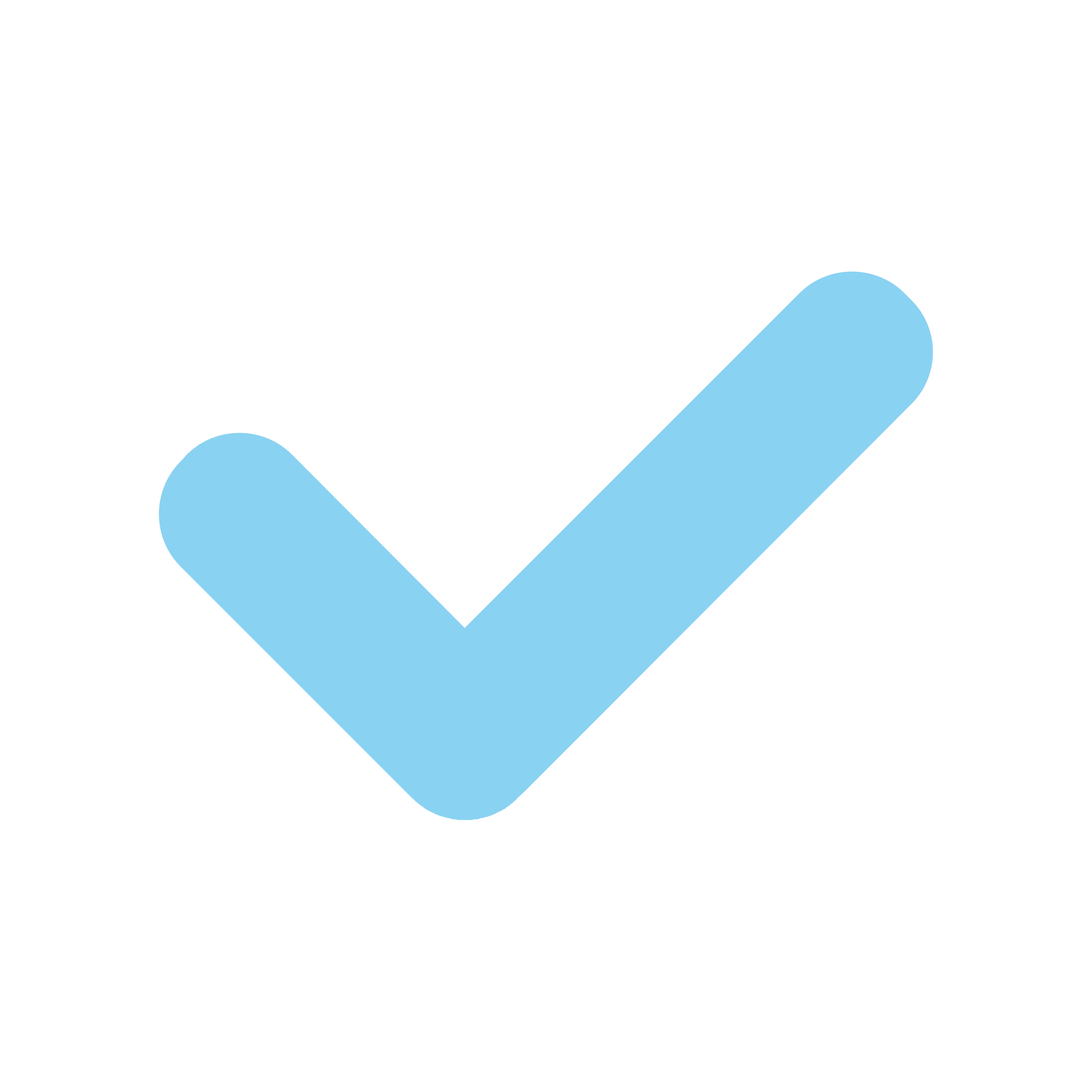 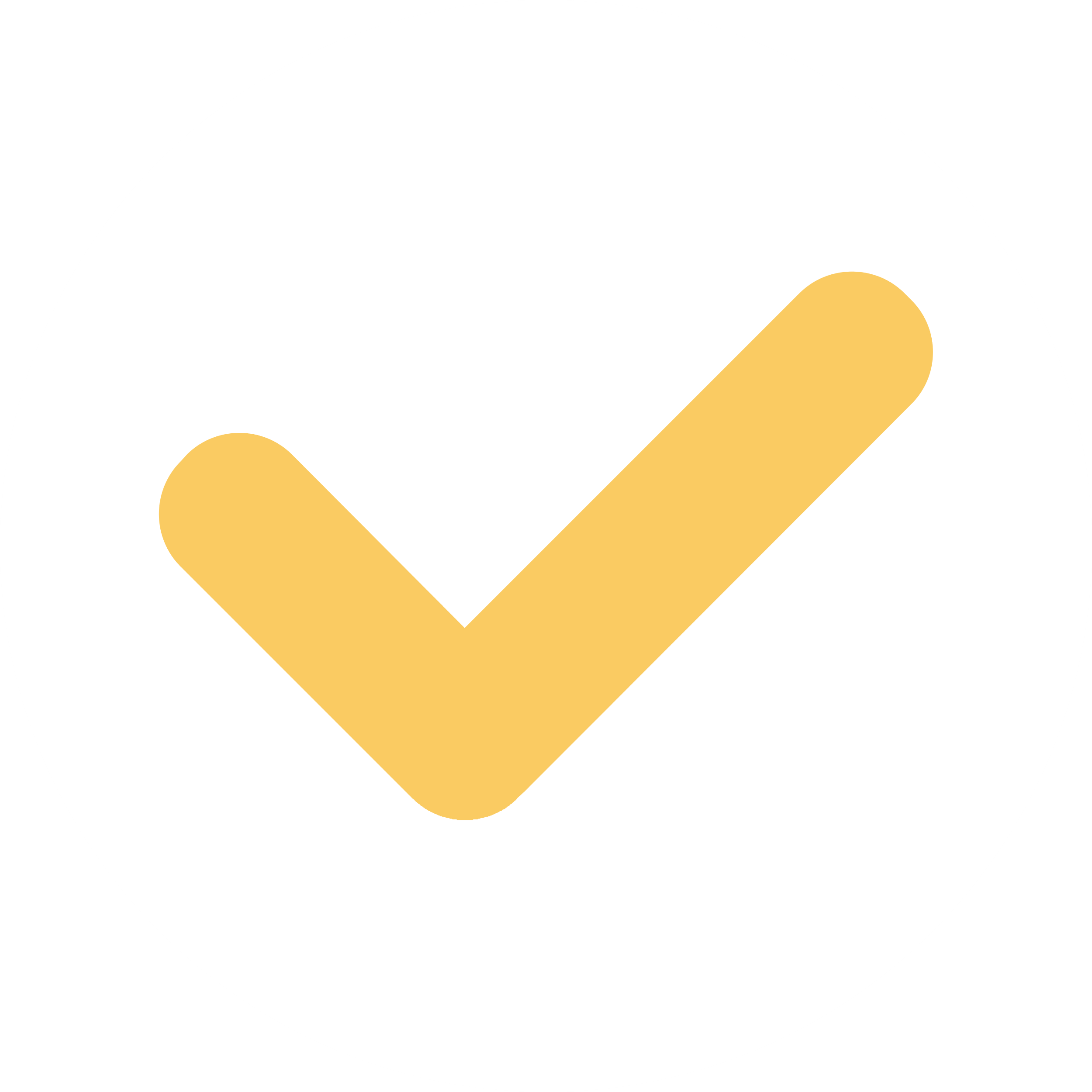 Framework PGY1
Framework PGY2
Medical Board General registration
Certificate of completion of PGY2
Point of General Registration remains at satisfactory completion of PGY1
Expansion to PGY2 intended to provide better support and structure, while maintaining generalist experiences – new certificate of satisfactory completion of PGY2 (AMC?). 
PGY1 and PGY2 (in prevocational framework leading to certificate) are exempt from the Medical Board of Australia's new CPD requirements 
Entry into specialty training in PGY2 permitted where specialist colleges allow.
Key aims
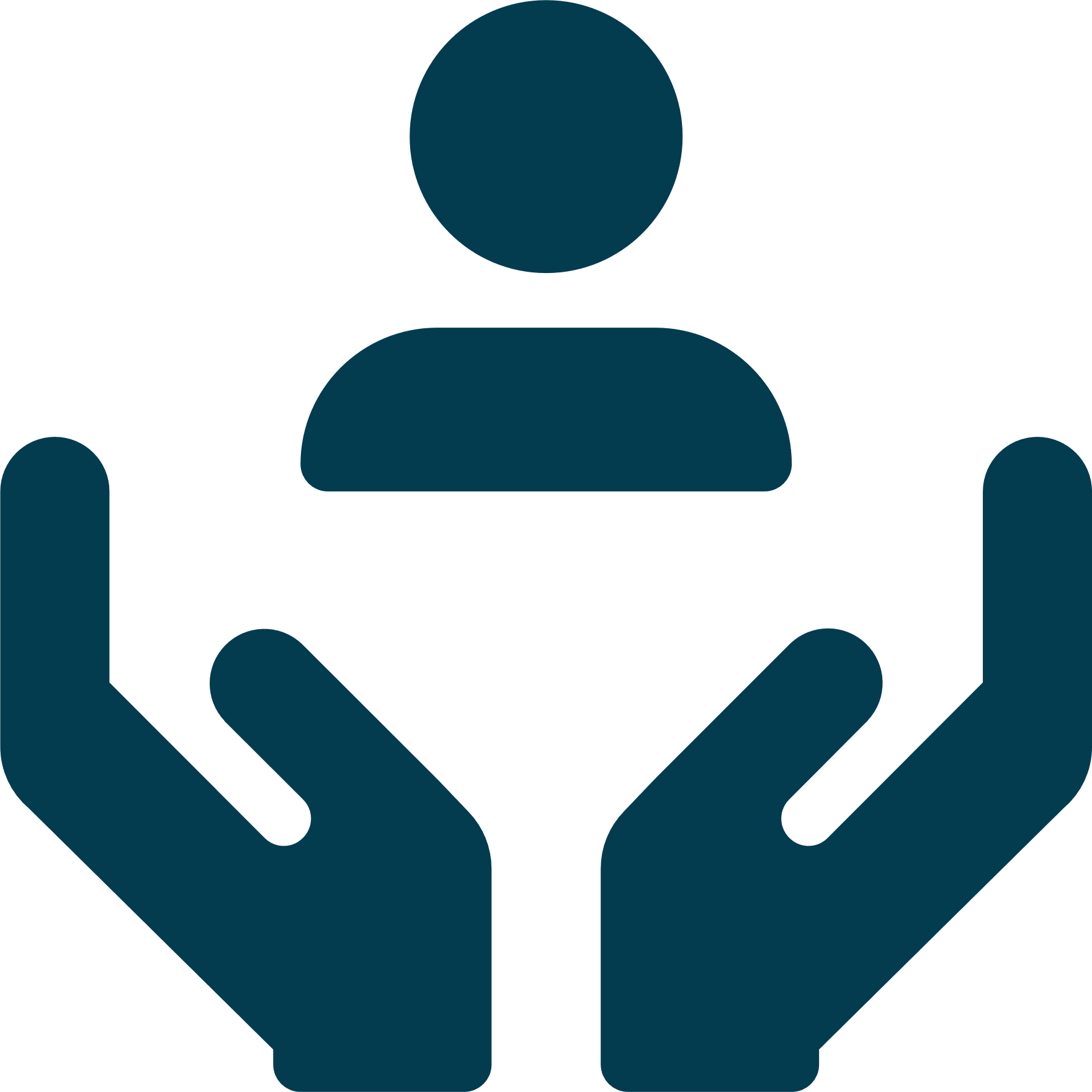 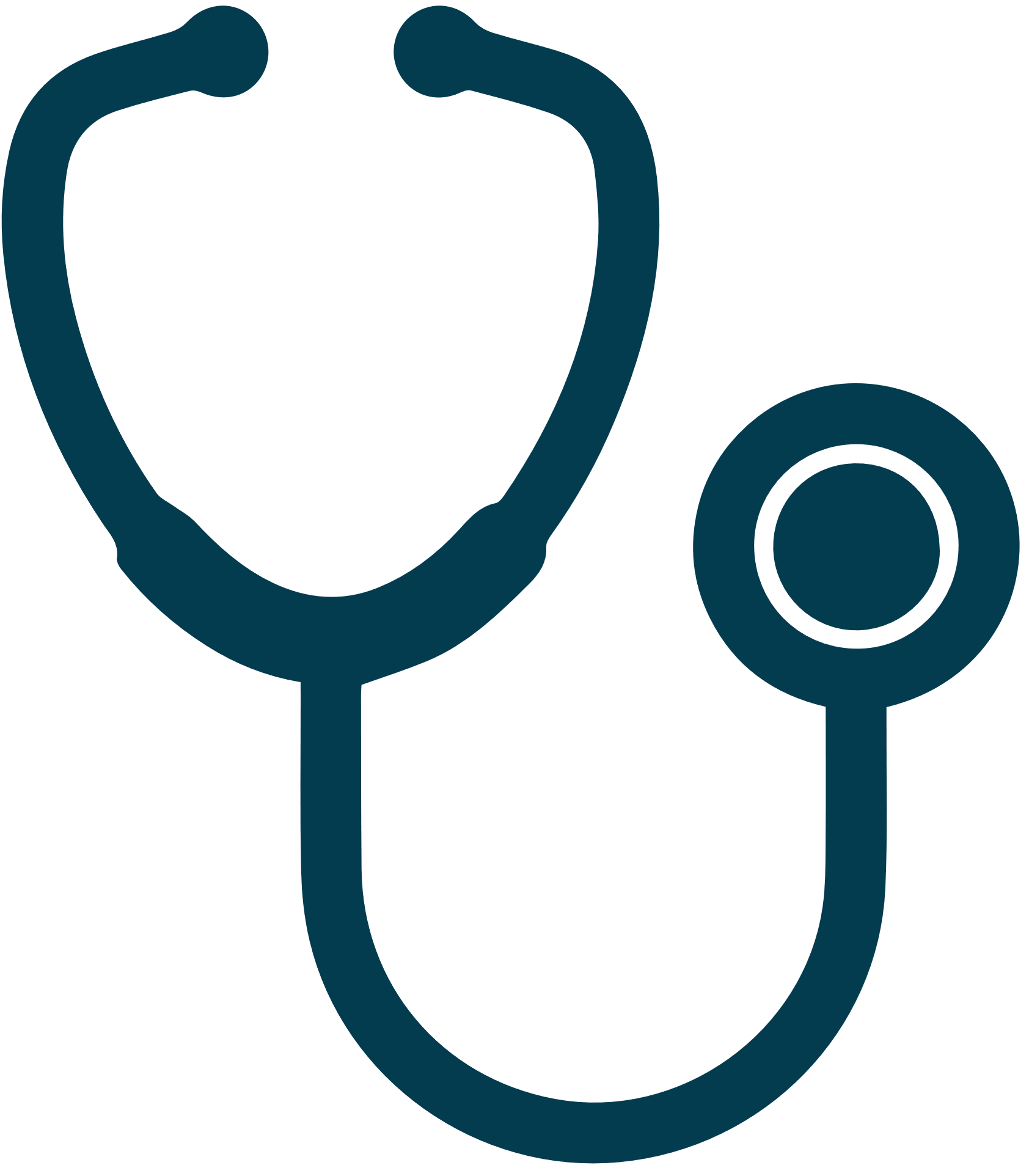 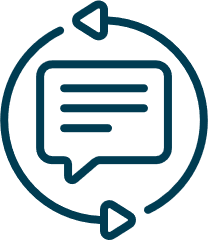 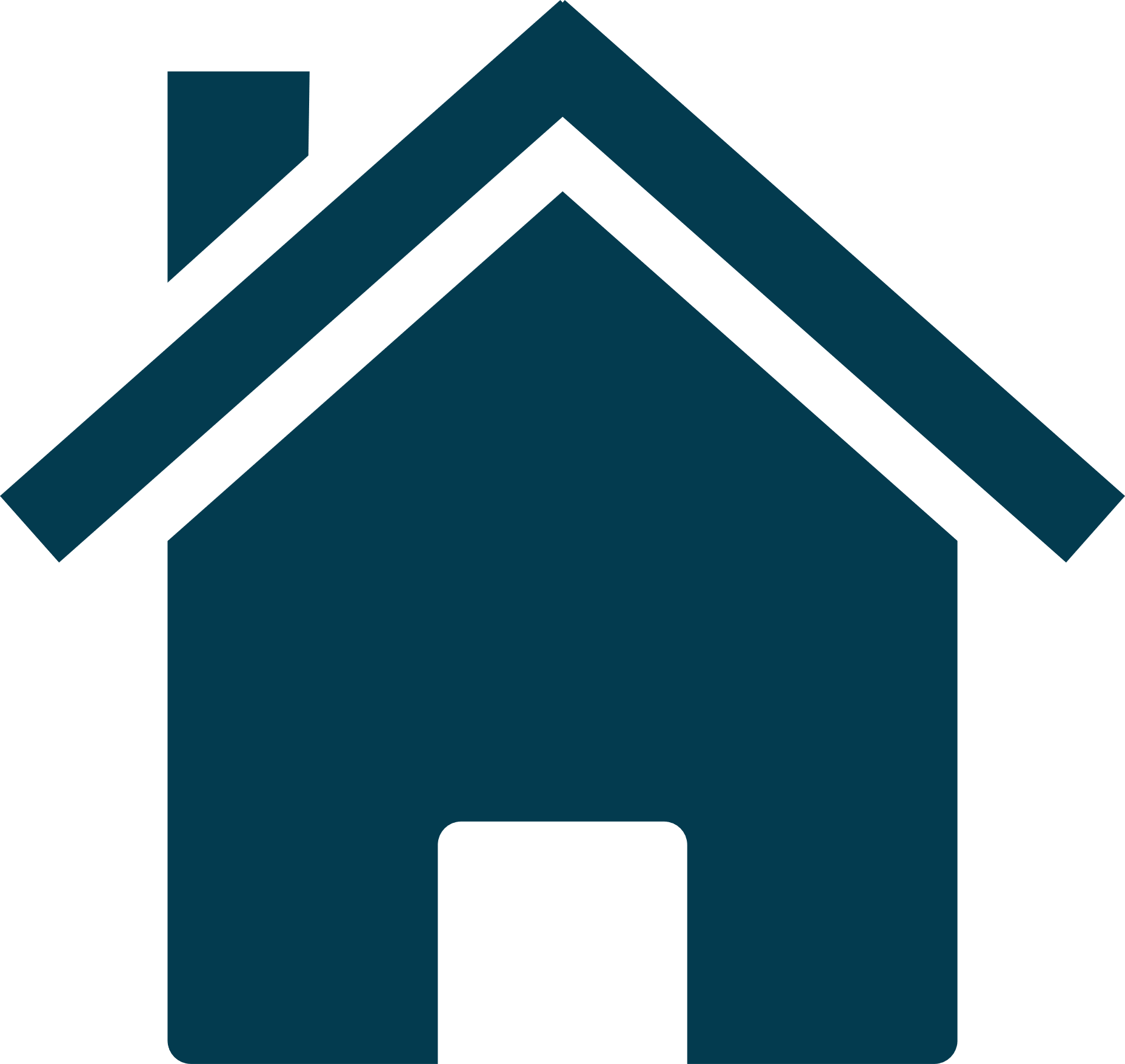 STRENGTHEN ABORIGINAL AND/OR TORRES STRAIT ISLANDER HEALTH
INCREASE FOCUS ON CLINICAL WORK
ALIGN WITH COMMUNITY HEALTH NEEDS
IMPROVE SUPERVISION AND FEEDBACK
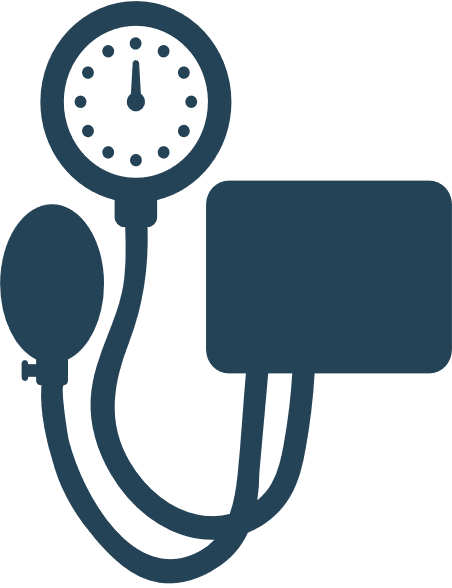 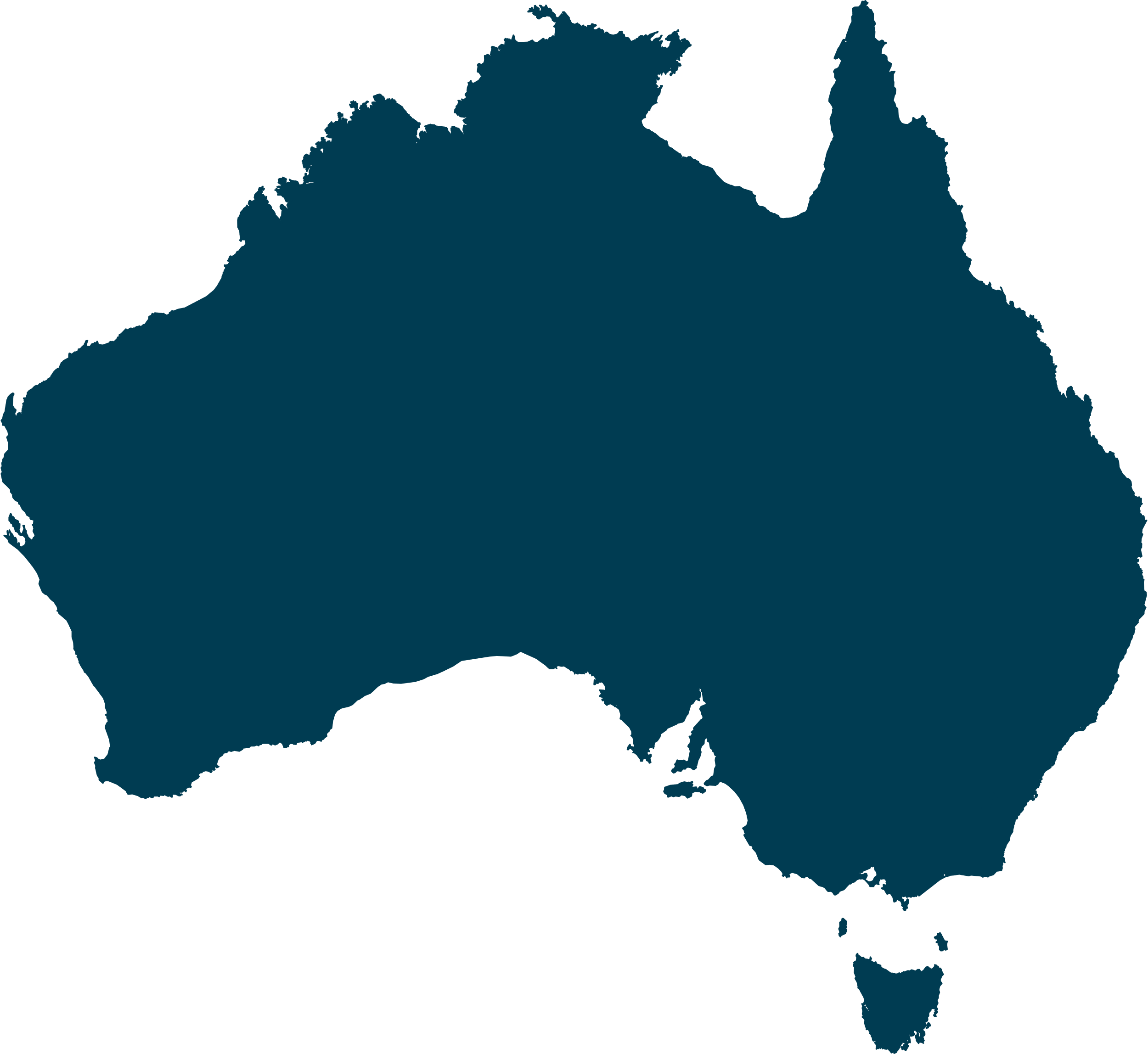 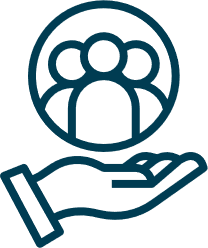 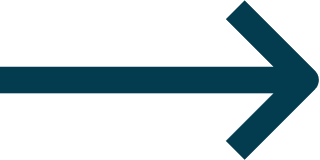 PROVIDE BROAD GENERALIST EXPERIENCES
INCREASE EMPHASIS ON WELLBEING
IMPROVE NATIONAL CONSISTENCY
LONGITUDINAL APPROACH
Overview of the National Framework
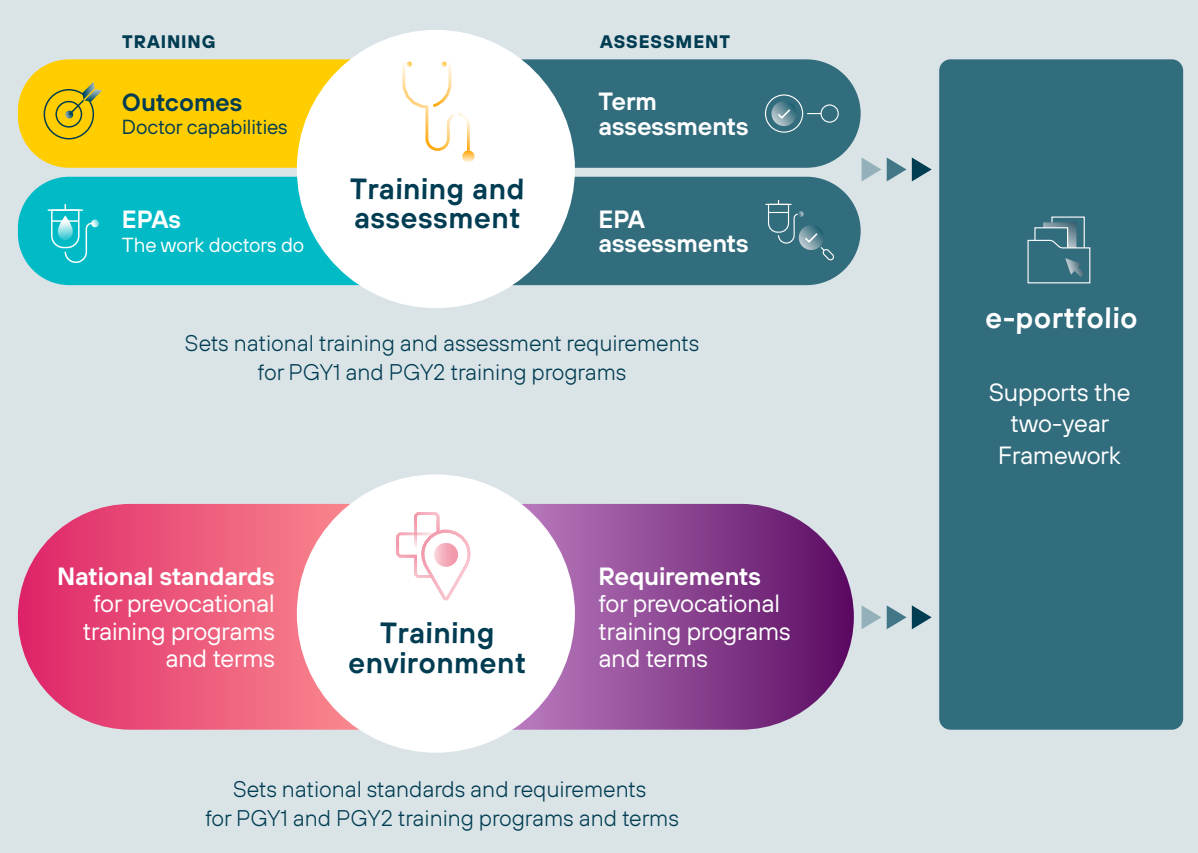 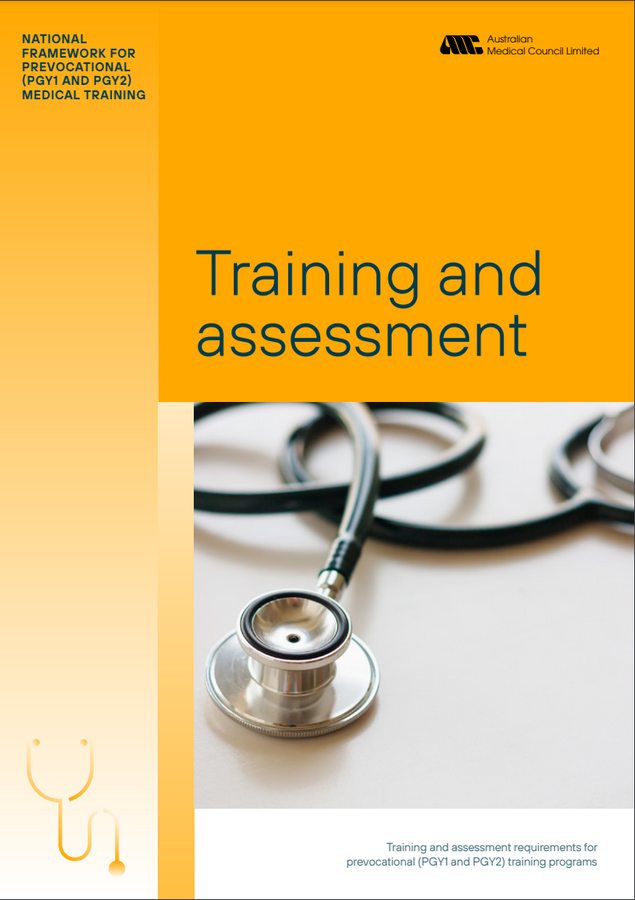 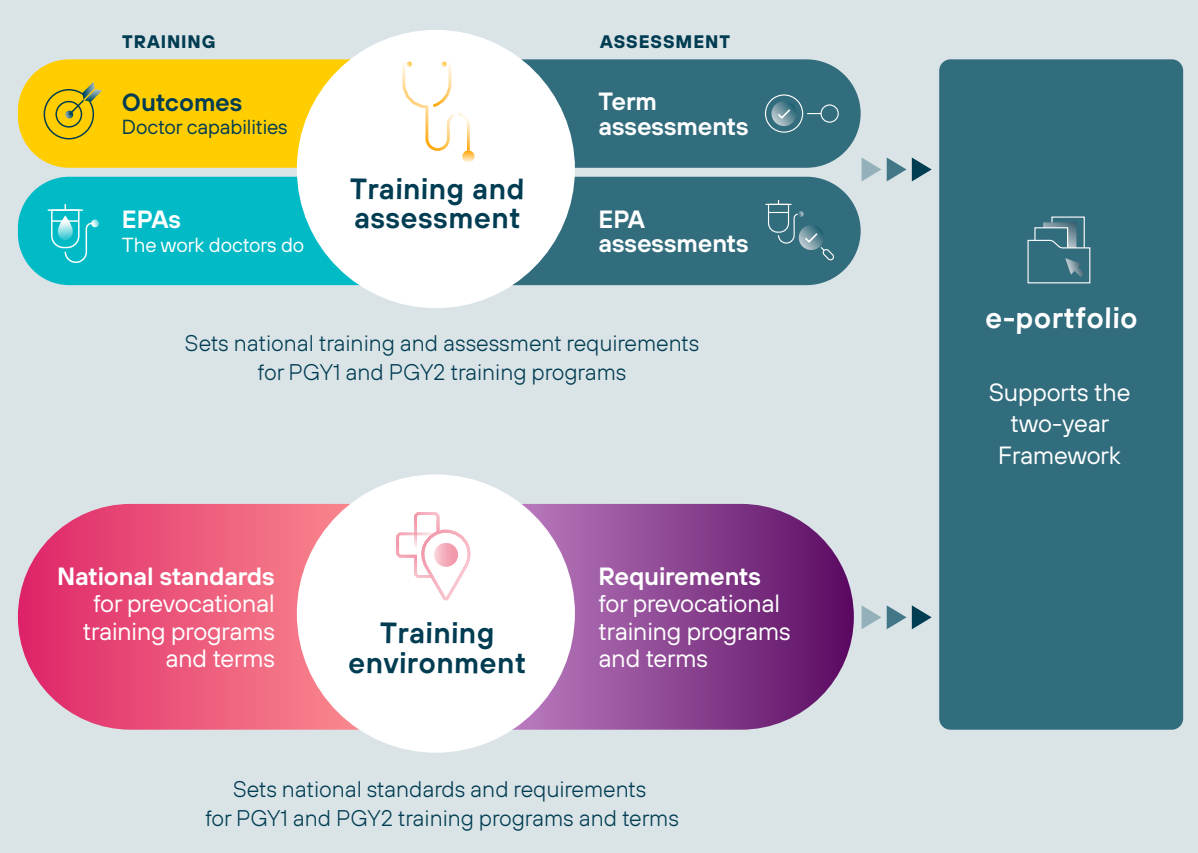 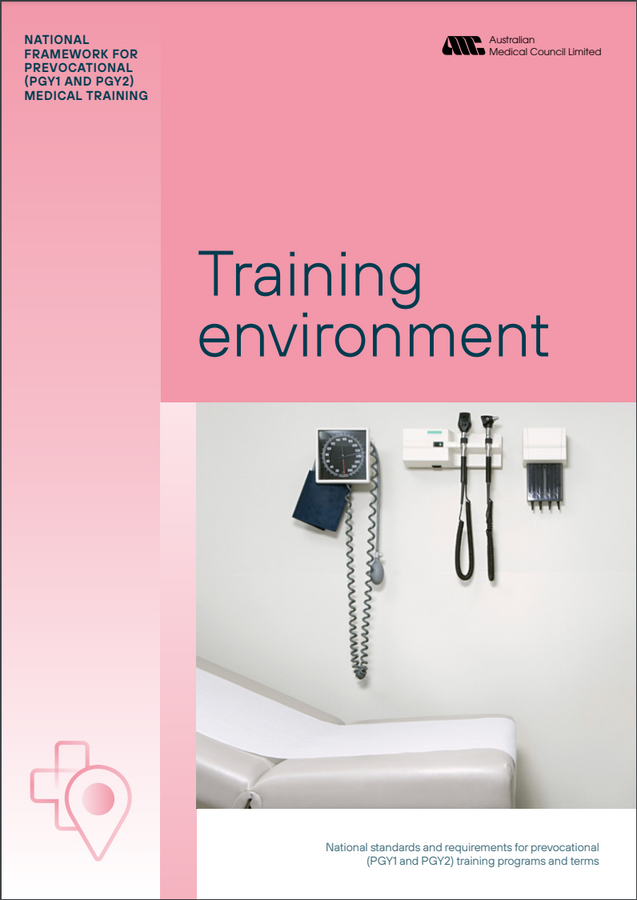 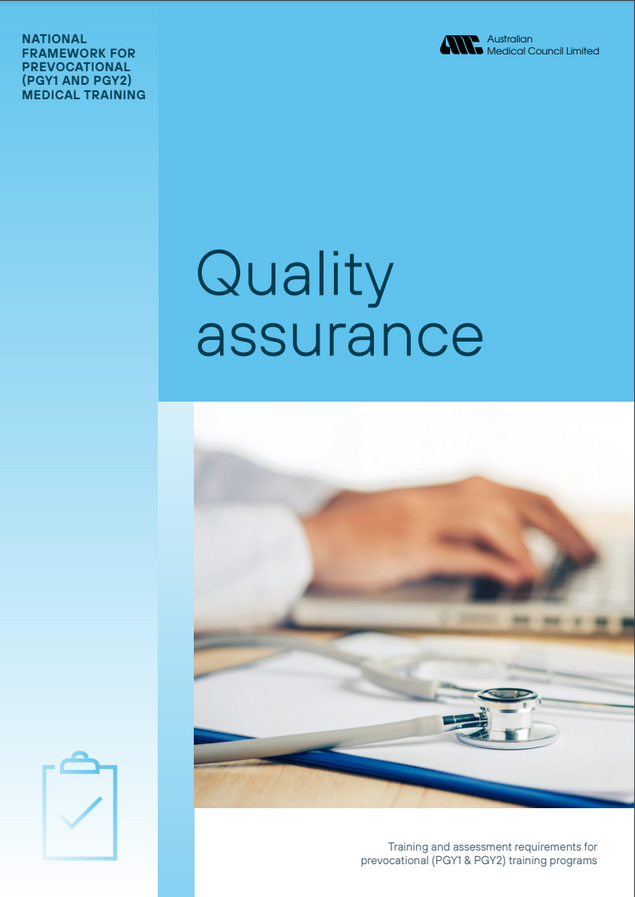 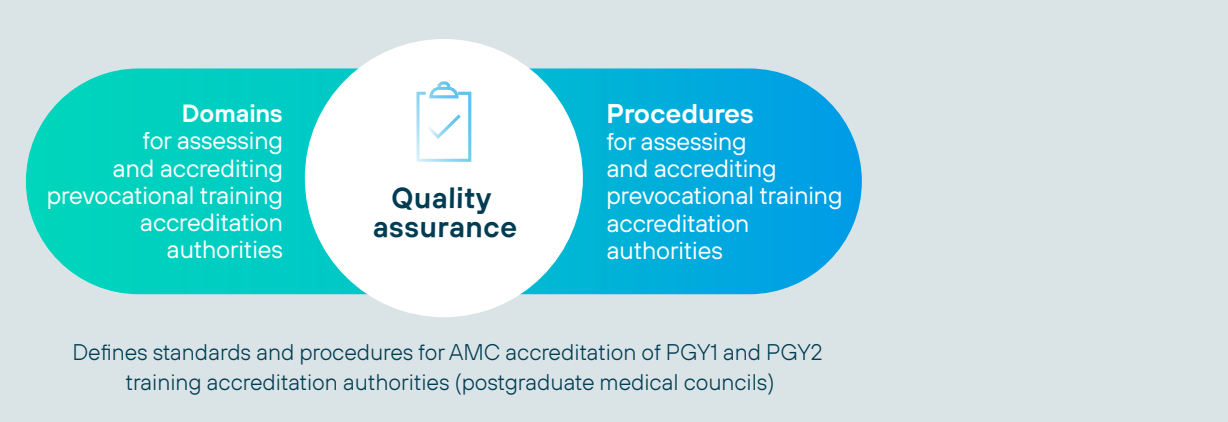 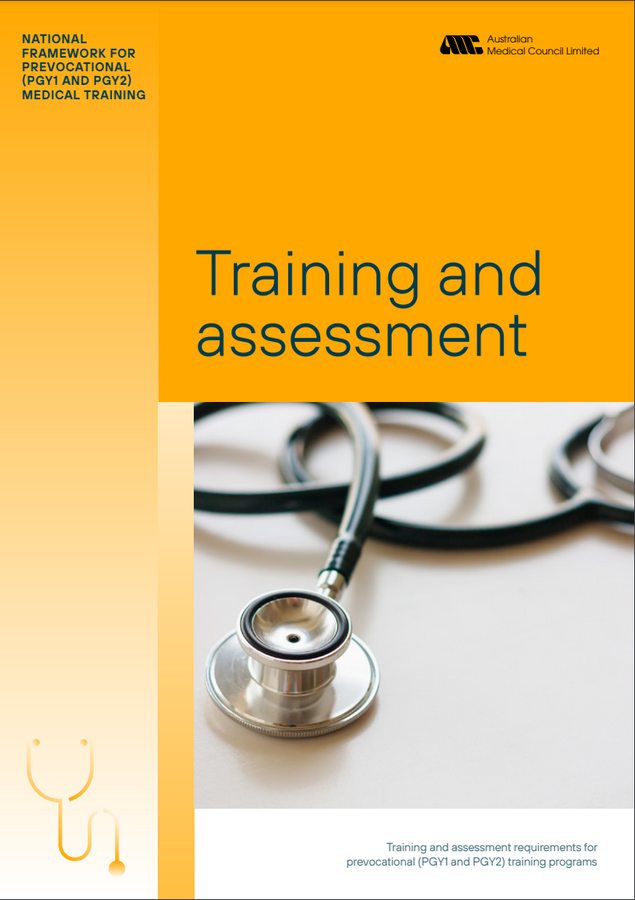 Overview:
Training and assessment
Training and Assessment
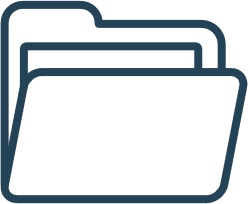 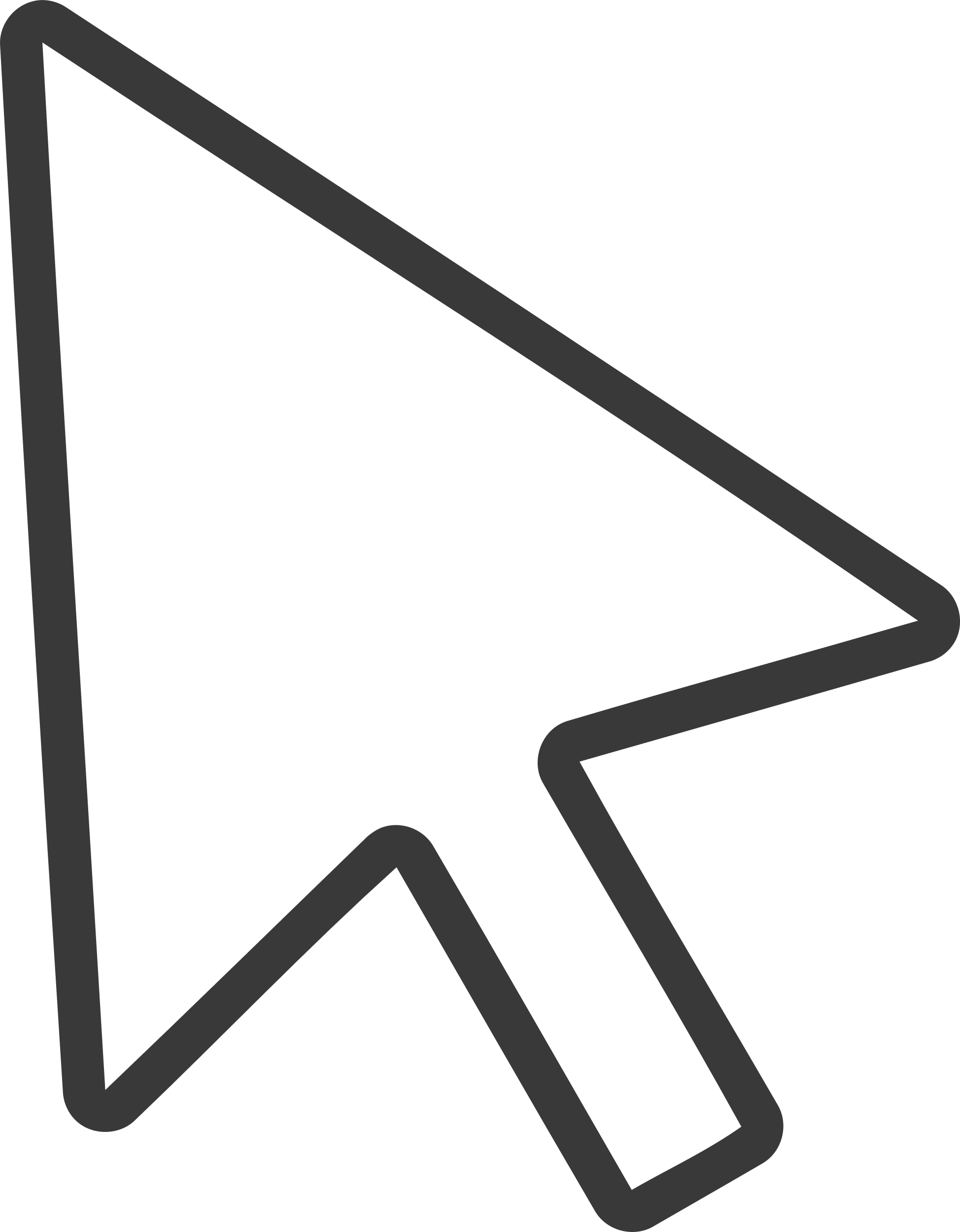 e-portfolio
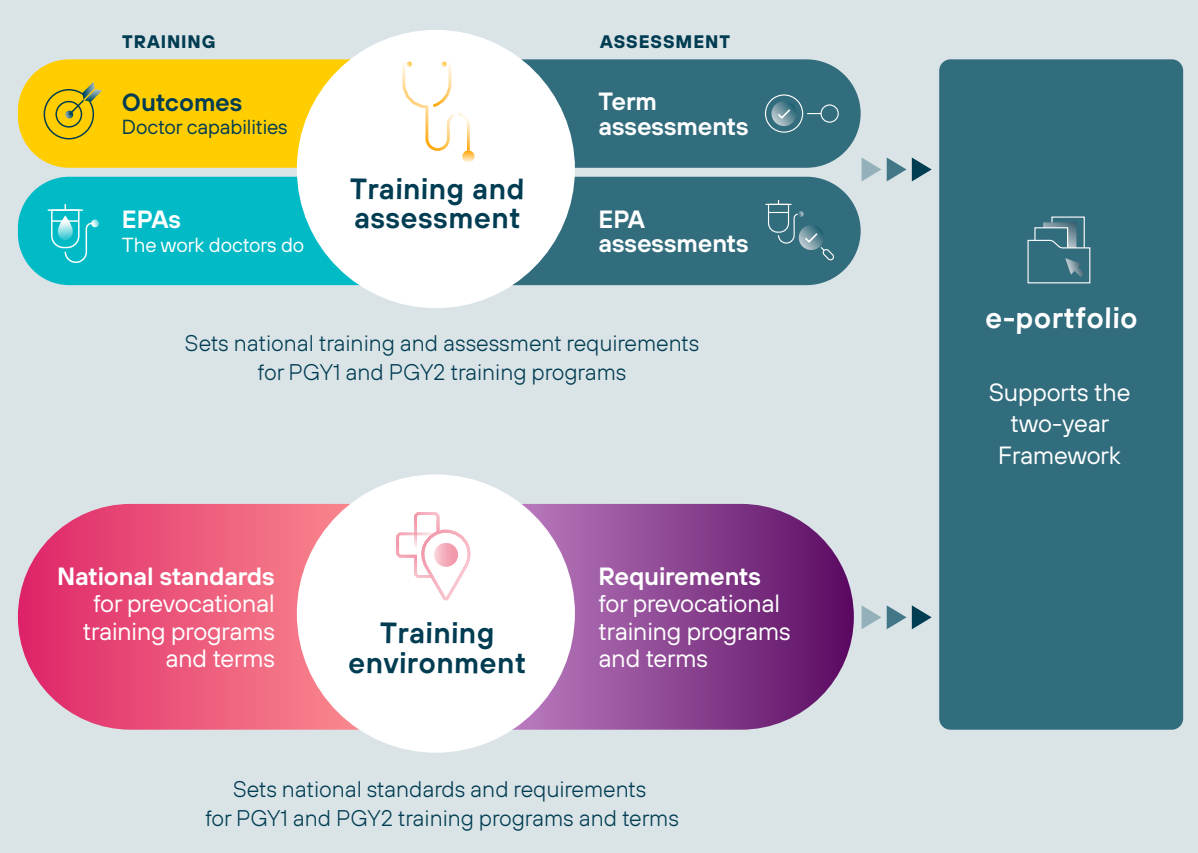 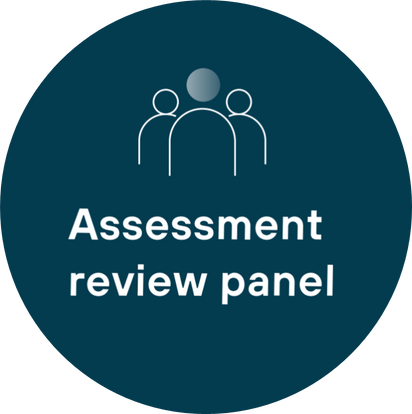 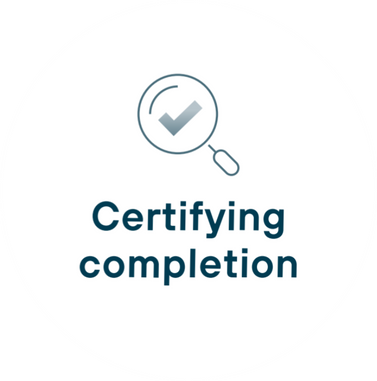 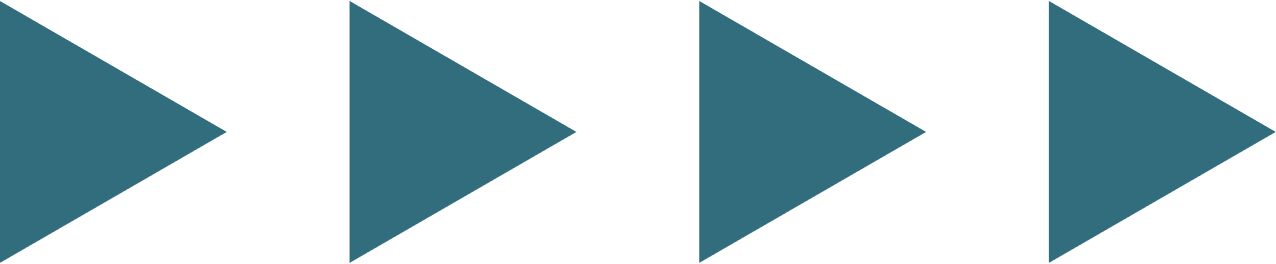 Supported by:
Major changes
Revised outcome statements – to better reflect community health needs, incl new Aboriginal and/or Torres Strait Islander outcomes
Inclusion of EPAs – focus on clinical work, more feedback based on observed practice
Terms and EPAs mapped to outcome statements - progress against outcomes recorded in e-portfolio 
	- more data for end of term and end of year assessments
Global judgment at the end of the year by a panel rather than an individual
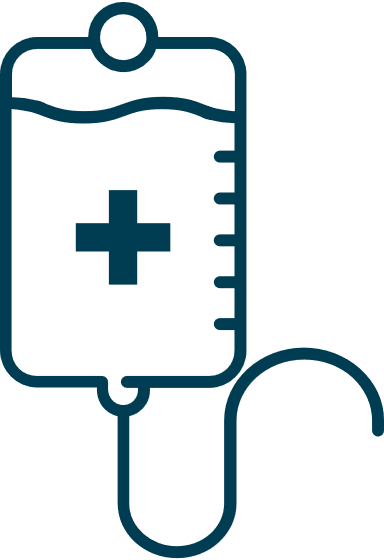 What is an EPA?
Entrustable Professional Activity (EPA)
EPAs
An EPA is a description of work undertaken regularly in day-to-day clinical practice.

Performance of an EPA can be assessed.

In the assessment a supervisor makes a judgement about how safely the prevocational doctor can perform this piece of work – the level of entrustability.
Describe the work doctors do
What are the four EPAs?
Conduct a clinical assessment of a patient incorporating history, examination, and formulation of a differential diagnosis and a management plan.
EPA1 Clinical assessment
Recognise, assess, escalate appropriately, and provide immediate management to deteriorating and acutely unwell patients. (This includes acute deterioration in mental health)
Recognition and care of the acutely unwell patient
EPA2
Appropriately prescribe therapies (drugs, fluids, blood products, inhalational therapies including oxygen) tailored to patients’ needs and conditions, either in response to a request by the treating team or self-initiated.
EPA3 Prescribing
Team communication - documentation, handover and referrals
Communicate about patient care, including accurate documentation and written and verbal information to facilitate high quality care at transition points and referral.
EPA4
https://www.amc.org.au/framework
Assessors:
Assessment of EPAs
At least 1 EPA a term must be assessed by a specialist or equivalent (term supervisor).

Other EPAs in each term can be assessed by other health professionals once training in EPA assessments has been completed: e.g. specialists, registrars, nurse/ nurse practitioners, pharmacists, others as appropriate
Format:
Activity-based discussion - as part of routine clinical work.

An EPA assessment is not "pass/fail" - the supervisor makes a judgement about how safely the prevocational doctor can perform this work, the level of entrustability.
Number of EPA assessments:
Global requirements
10 minimum across the year
2 or 3 within each term
Specific requirements
EPA 1: 4 minimum across the year
EPA 2, 3 & 4: 2 minimum across the year
Example: Assessment within a term
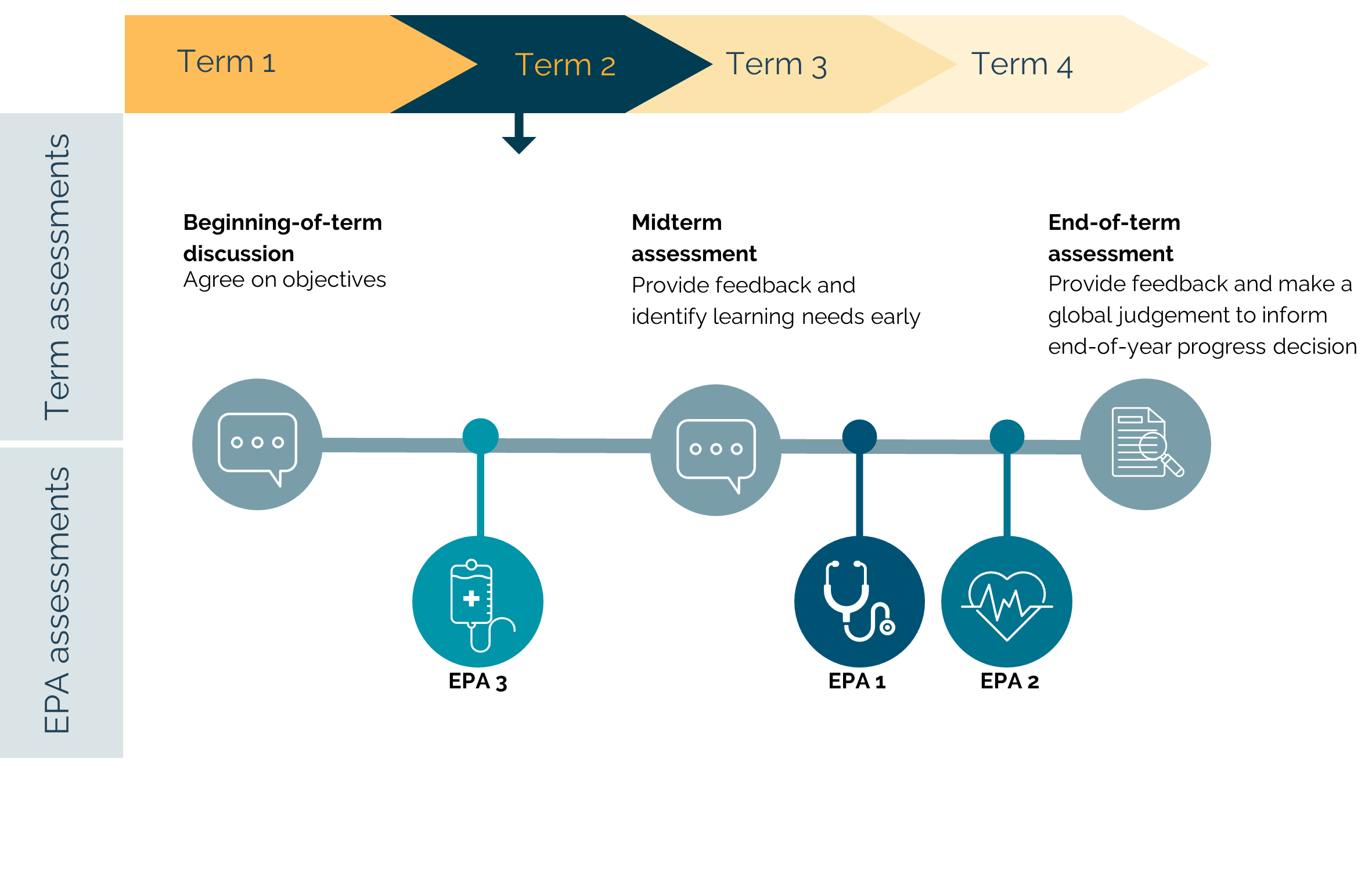 Example: Assessments across the year
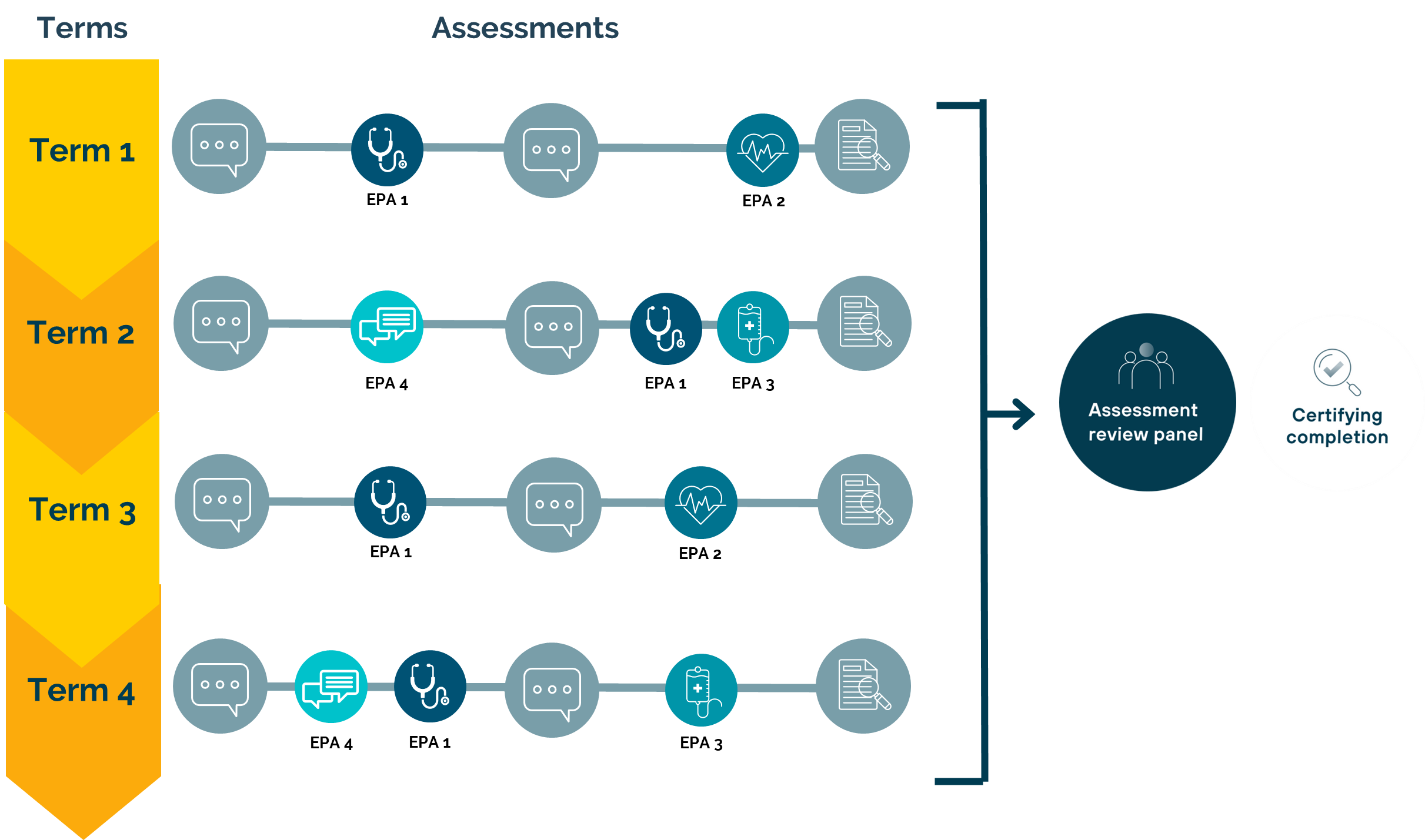 Certifying completion
Global judgement by an assessment panel at the end of each year. 
No requirement to ‘pass’ a specified number of assessments or terms.
Satisfactory performance = attainment of the required standard (prevocational outcomes) by end of year
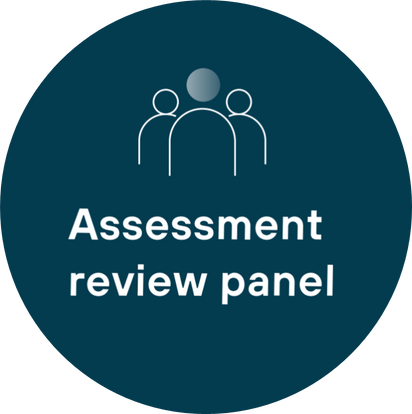 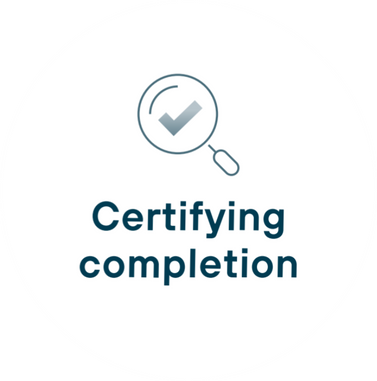 Process supported by:
PGY1 – Health service submits certificate of completion to the Medical Board of Australia
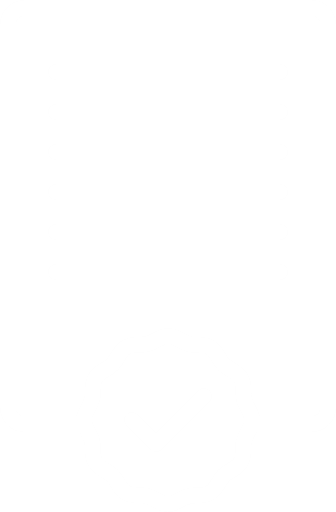 Including:
record of learning
record of assessments
record of terms completed
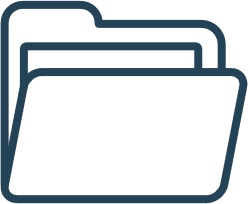 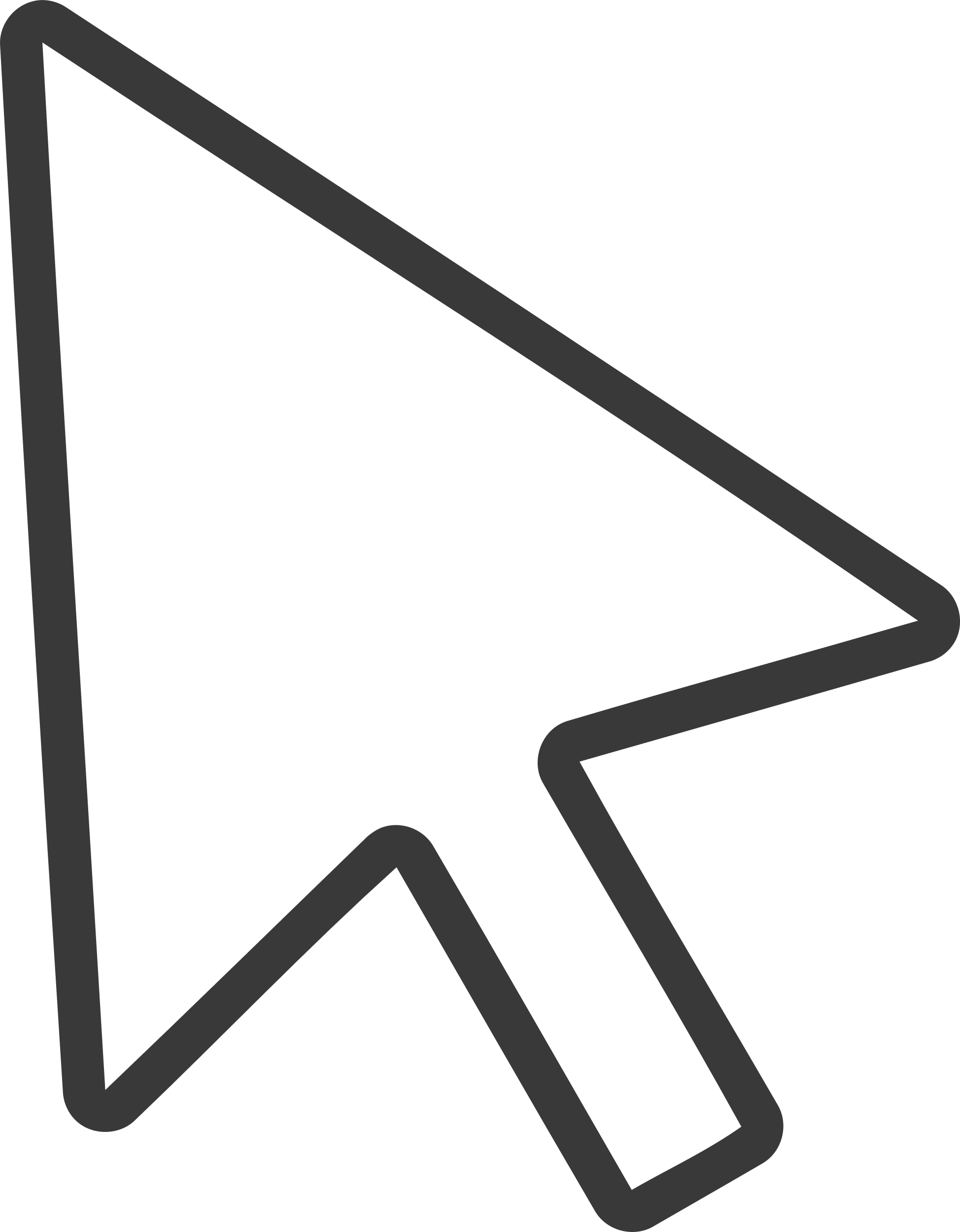 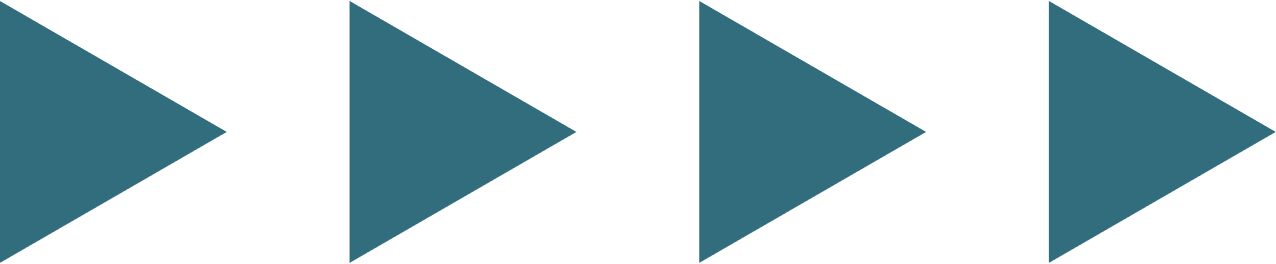 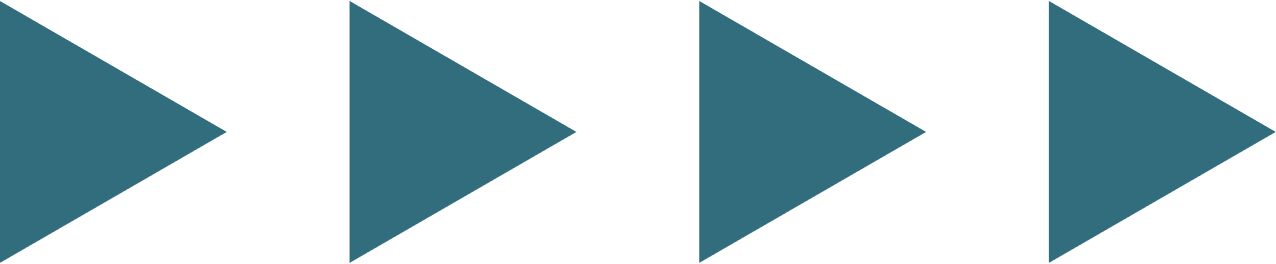 e-portfolio
PGY2 – Health service submits certificate of completion to AMC (TBC)*
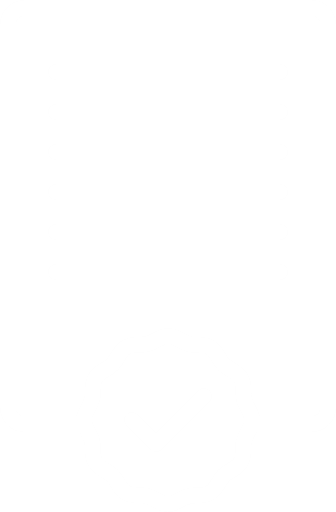 Evidence provided to the assessment panel to support decision making:
Program length (47 weeks)
Term requirements (revised parameters)
Achievement of prevocational outcomes:
Term assessments (mid and end)
Assessment of EPAs – optional in 2024
Other learning activities (documented in e-portfolio)
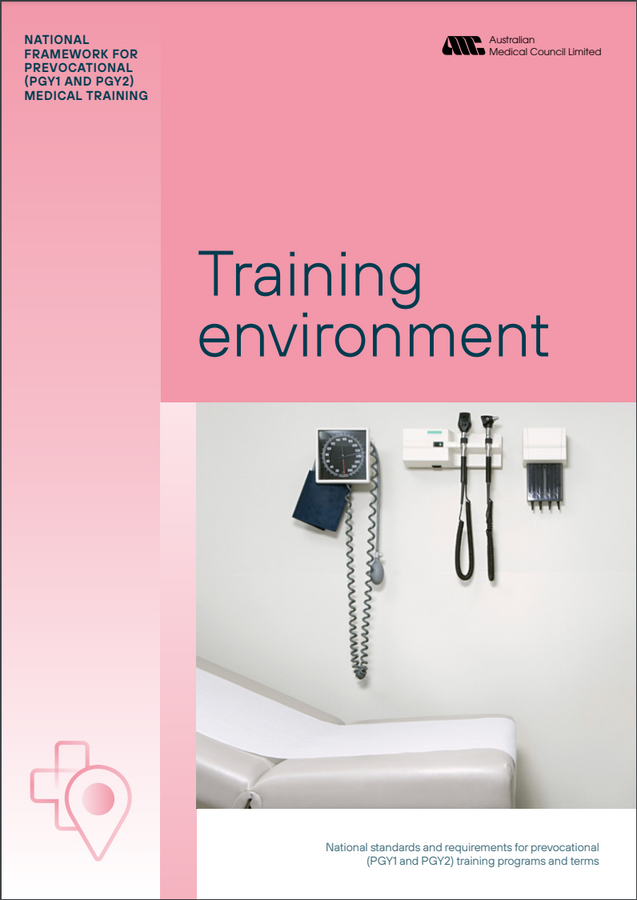 Overview:
Training environment
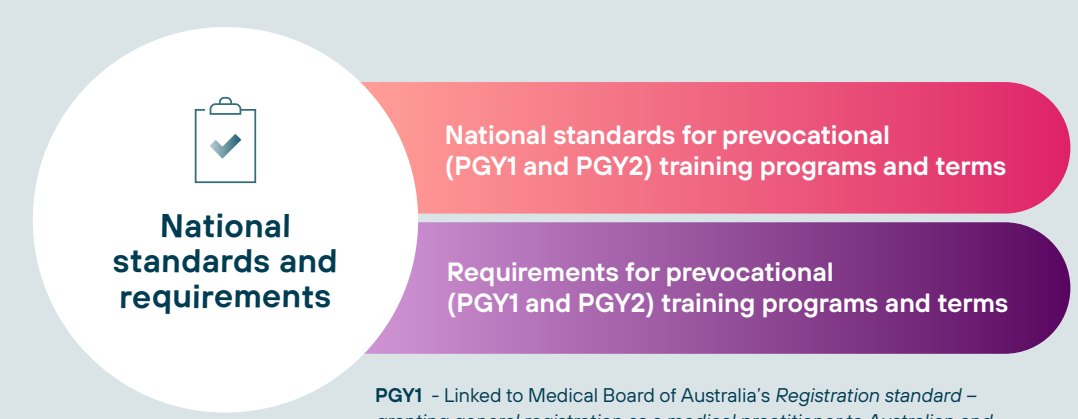 Training Environment
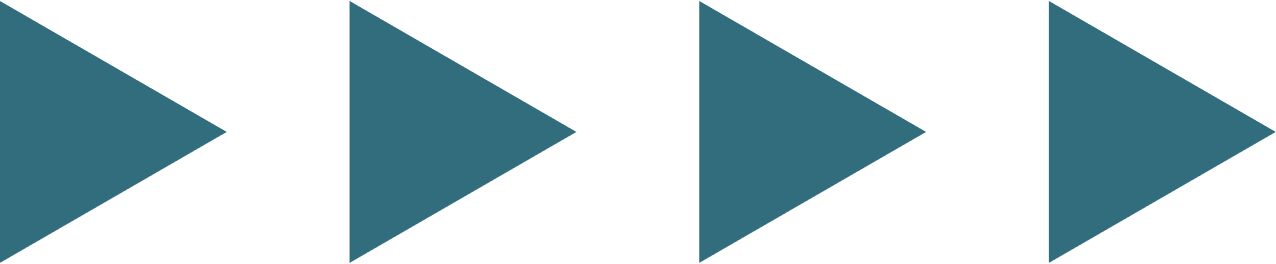 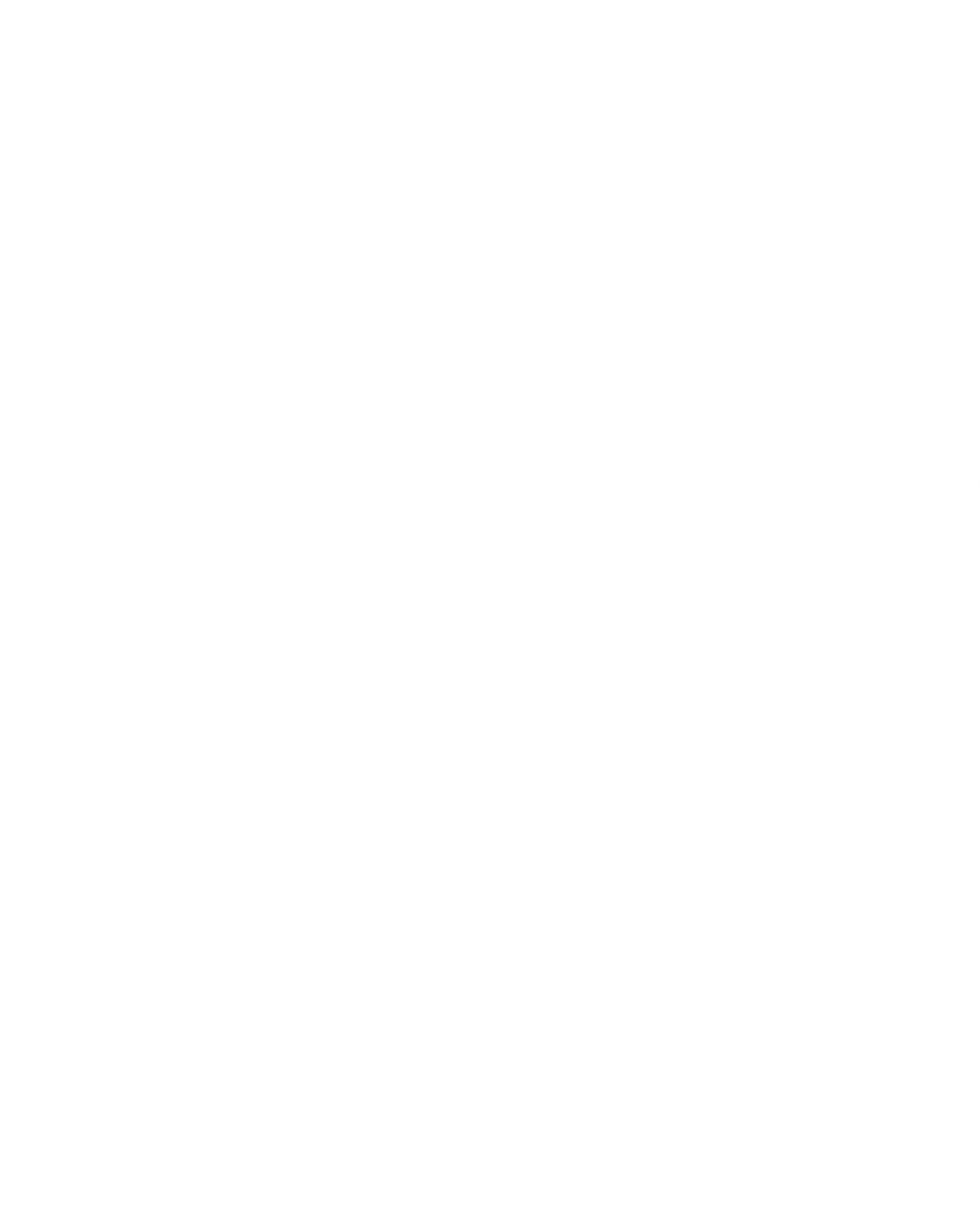 Used by postgraduate medical councils in accrediting training programs
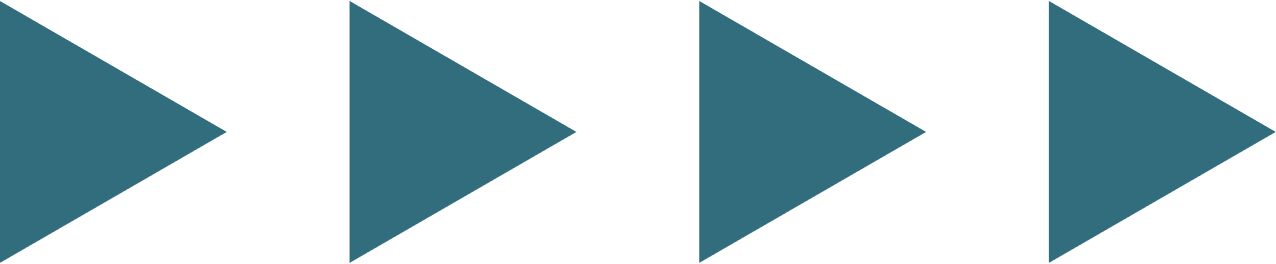 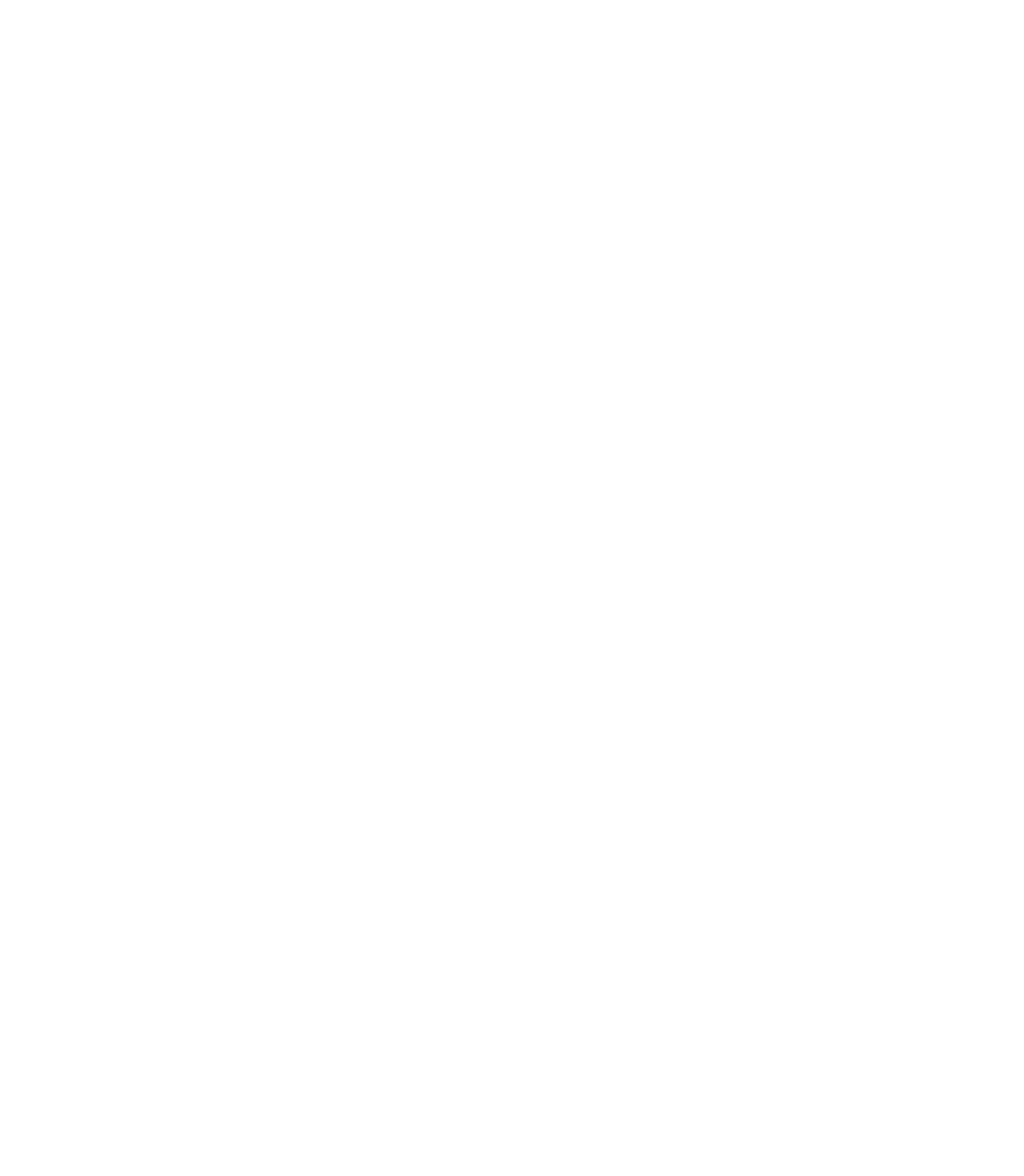 Used by training providers in delivering prevocational training
National Standards
These standards are used by postgraduate medical councils in accrediting training providers.
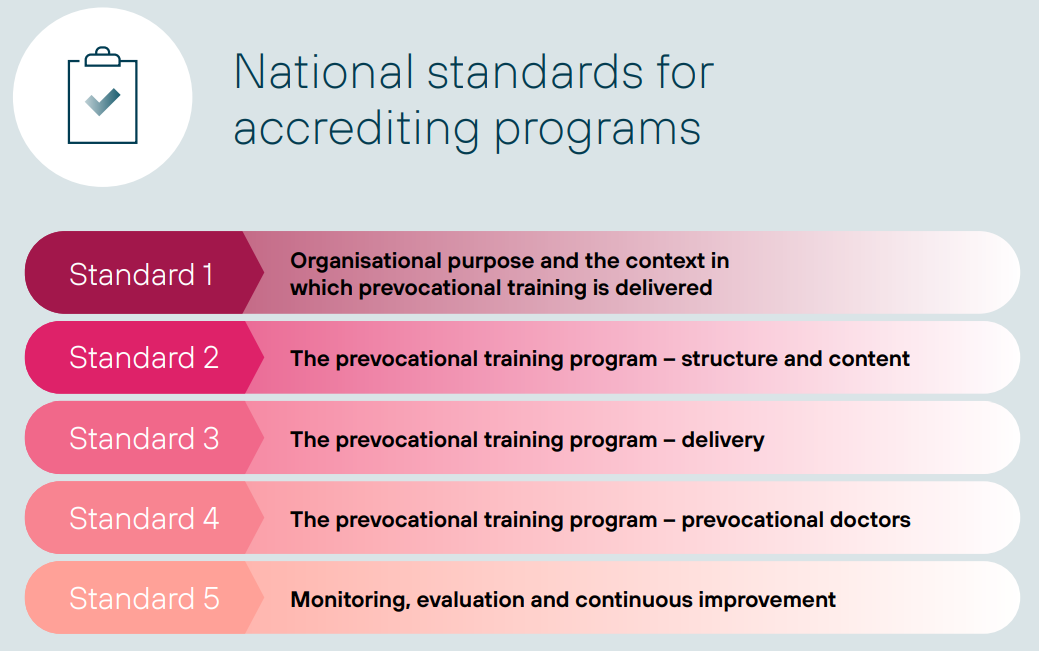 Major changes
Expanded to PGY2
Inclusion of new term requirements / assessment requirements (EPAs, Assessment Review Panel etc.)
Strengthened Aboriginal and Torres Strait Islander standards
Strengthened wellbeing standards
Mandated term supervisor training (within 3 years)
Mandated use of national standards 
In future - Mandatory community terms
Term descriptions must include:
 the role of the prevocational doctor
 the team
 clinical experiences (1 or 2)
 learning (prevocational) outcomes
 supervisors
 assessment
A. Undifferentiated illness
A. Undifferentiated illness
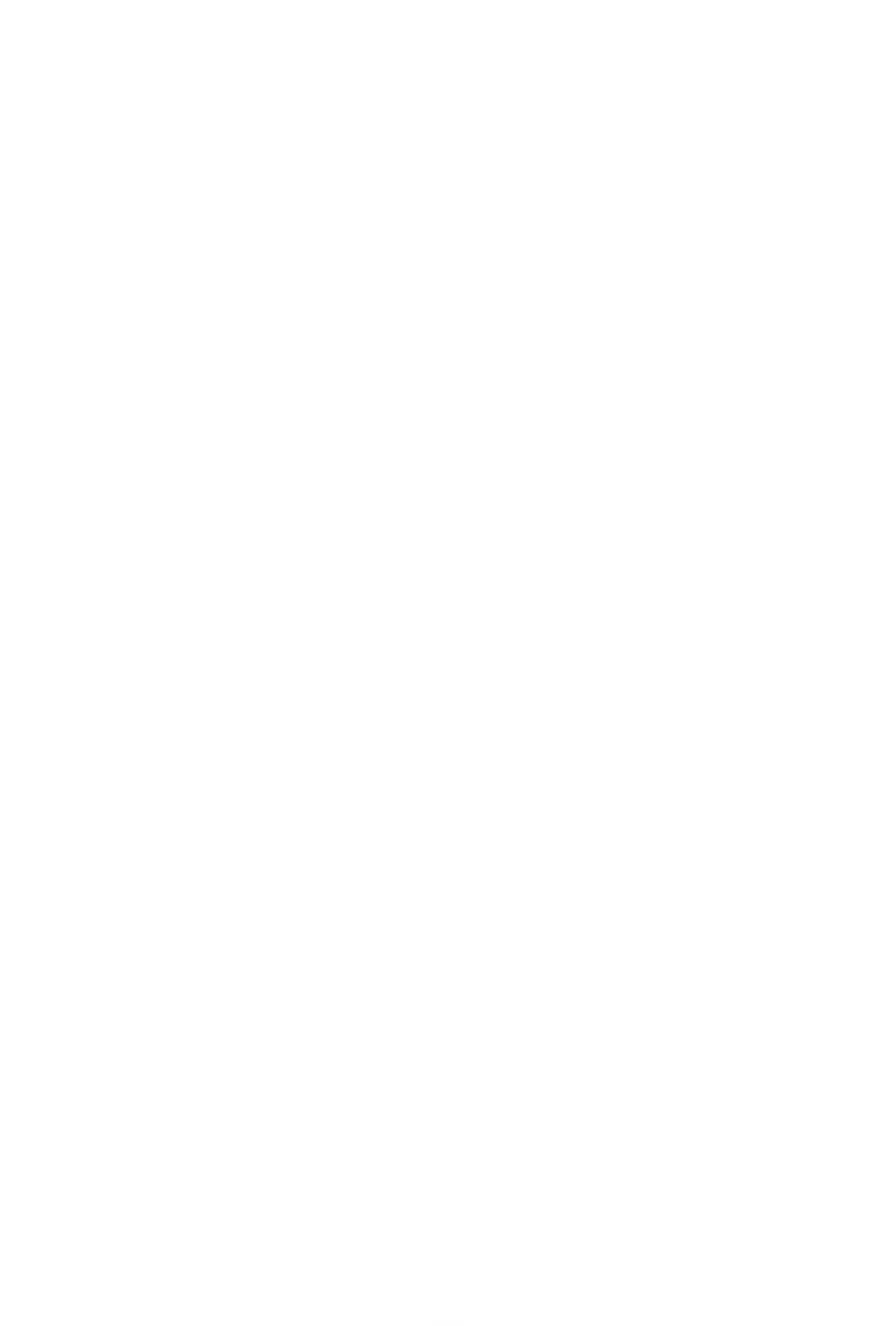 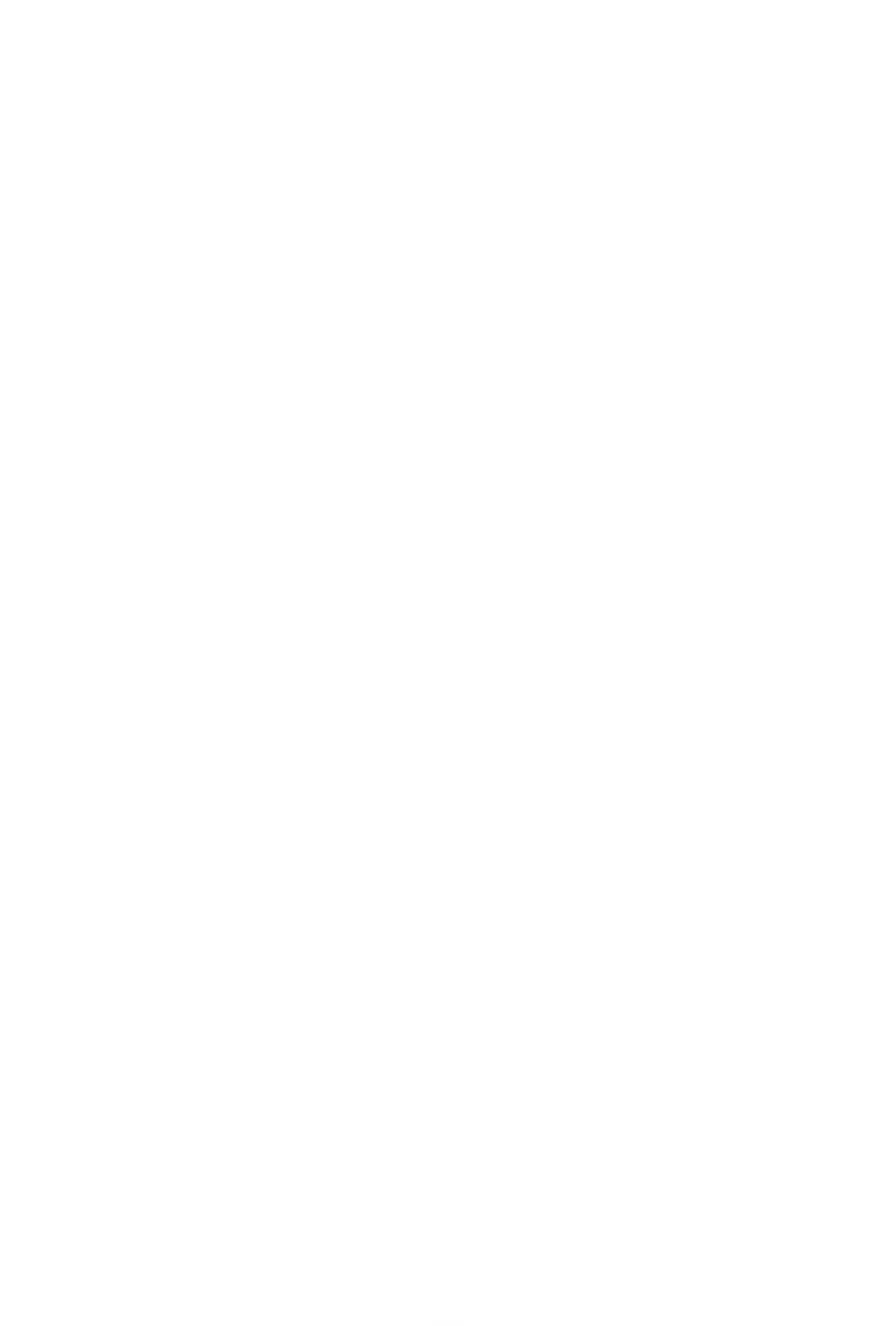 Requirements for programs and terms
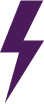 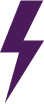 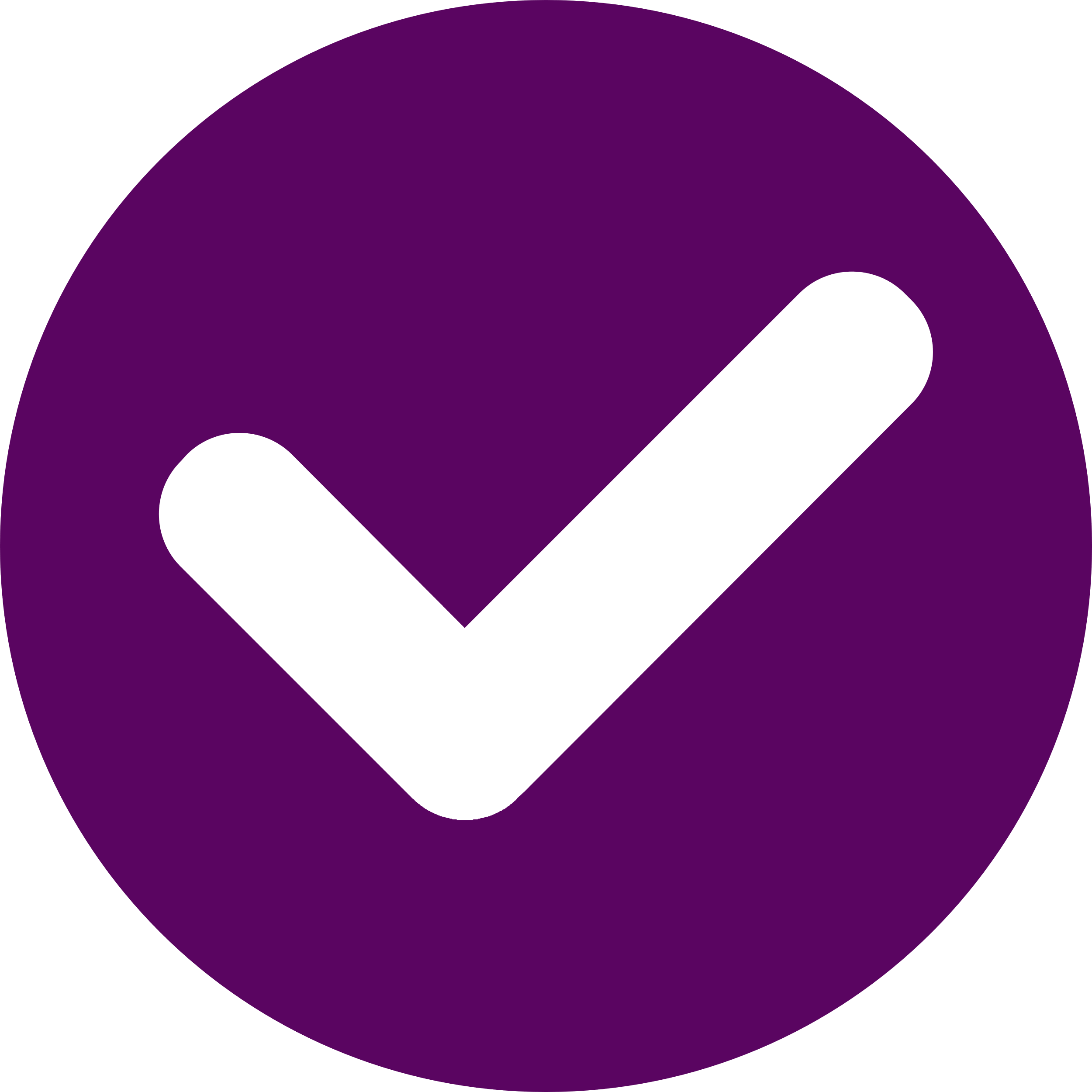 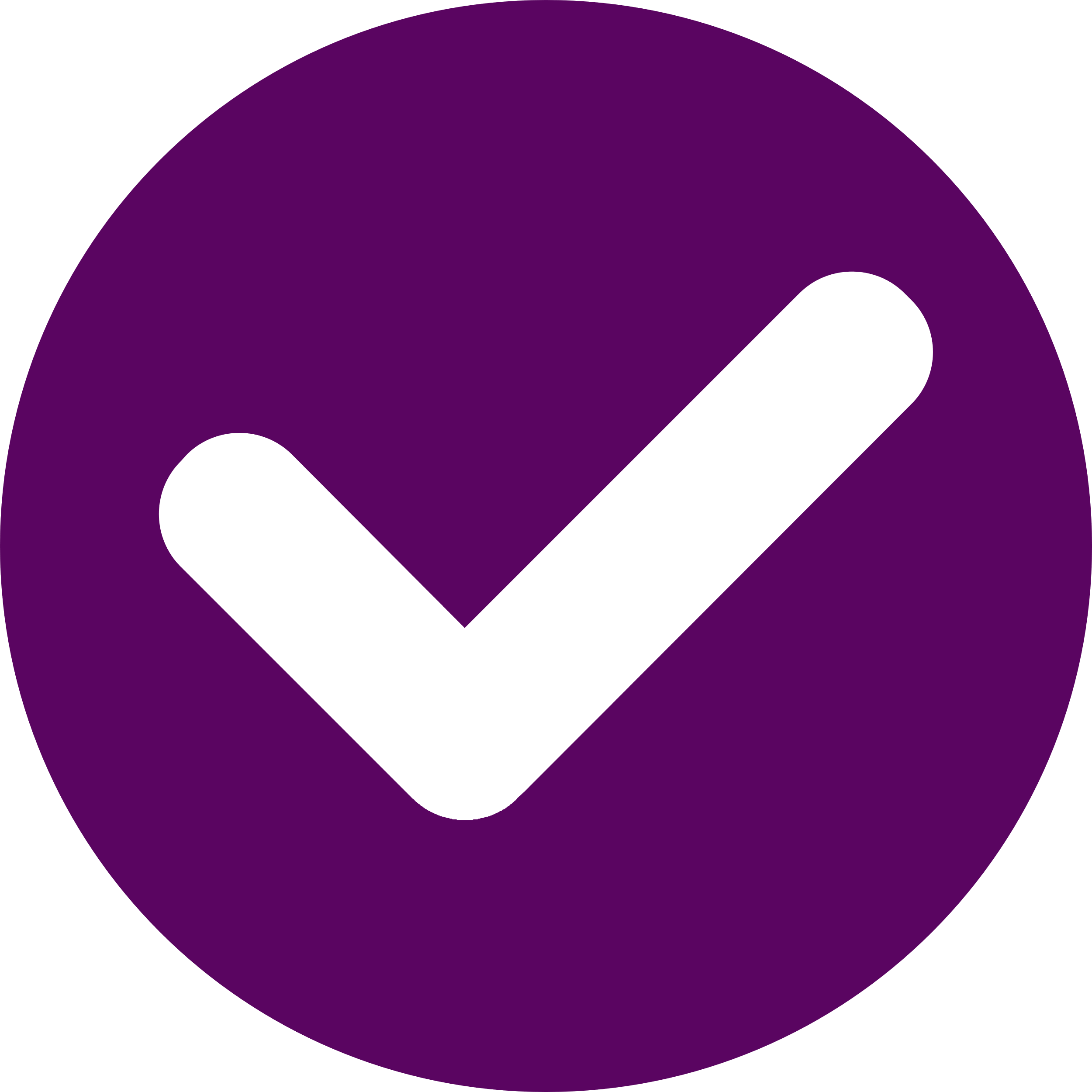 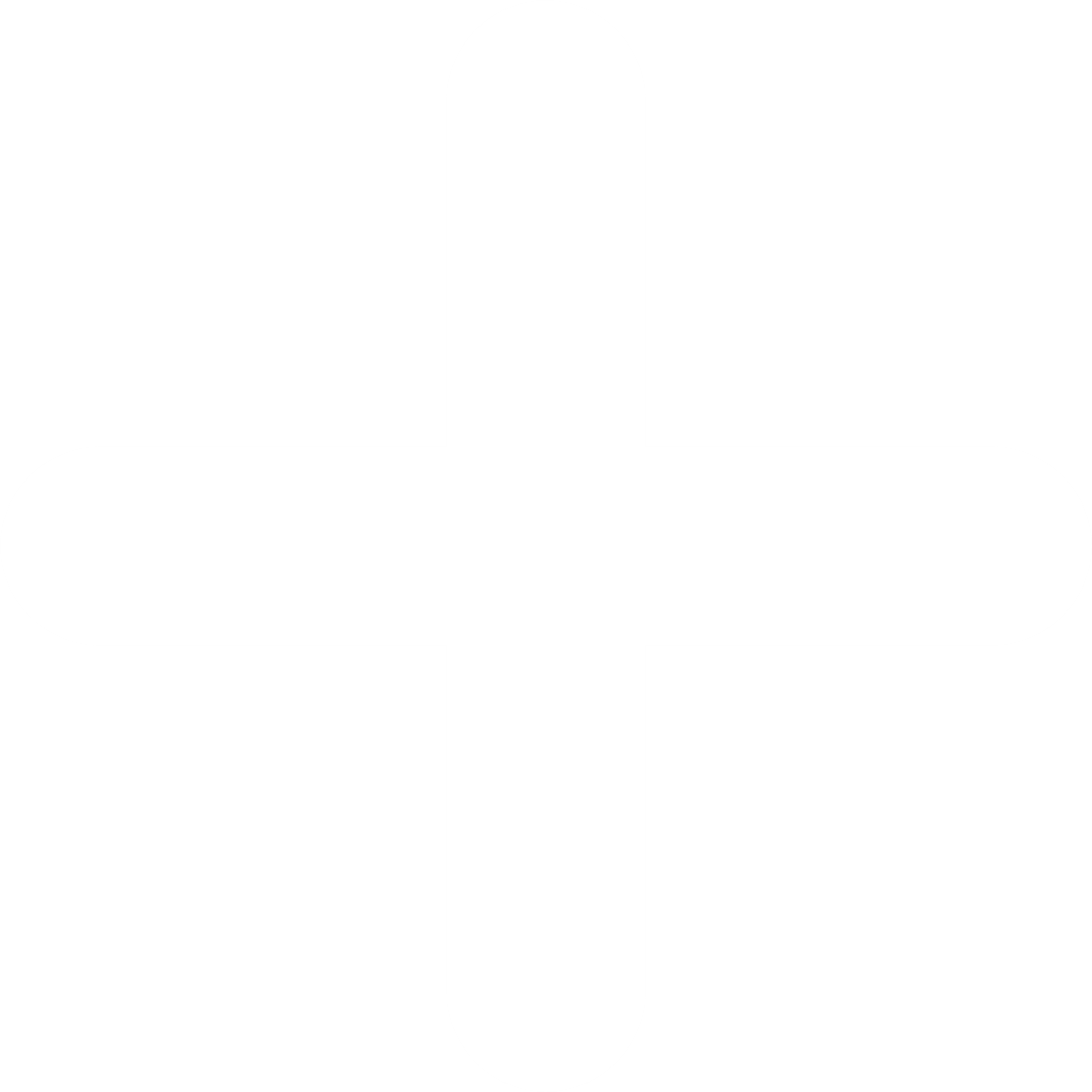 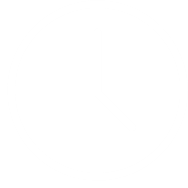 B. Chronic illness
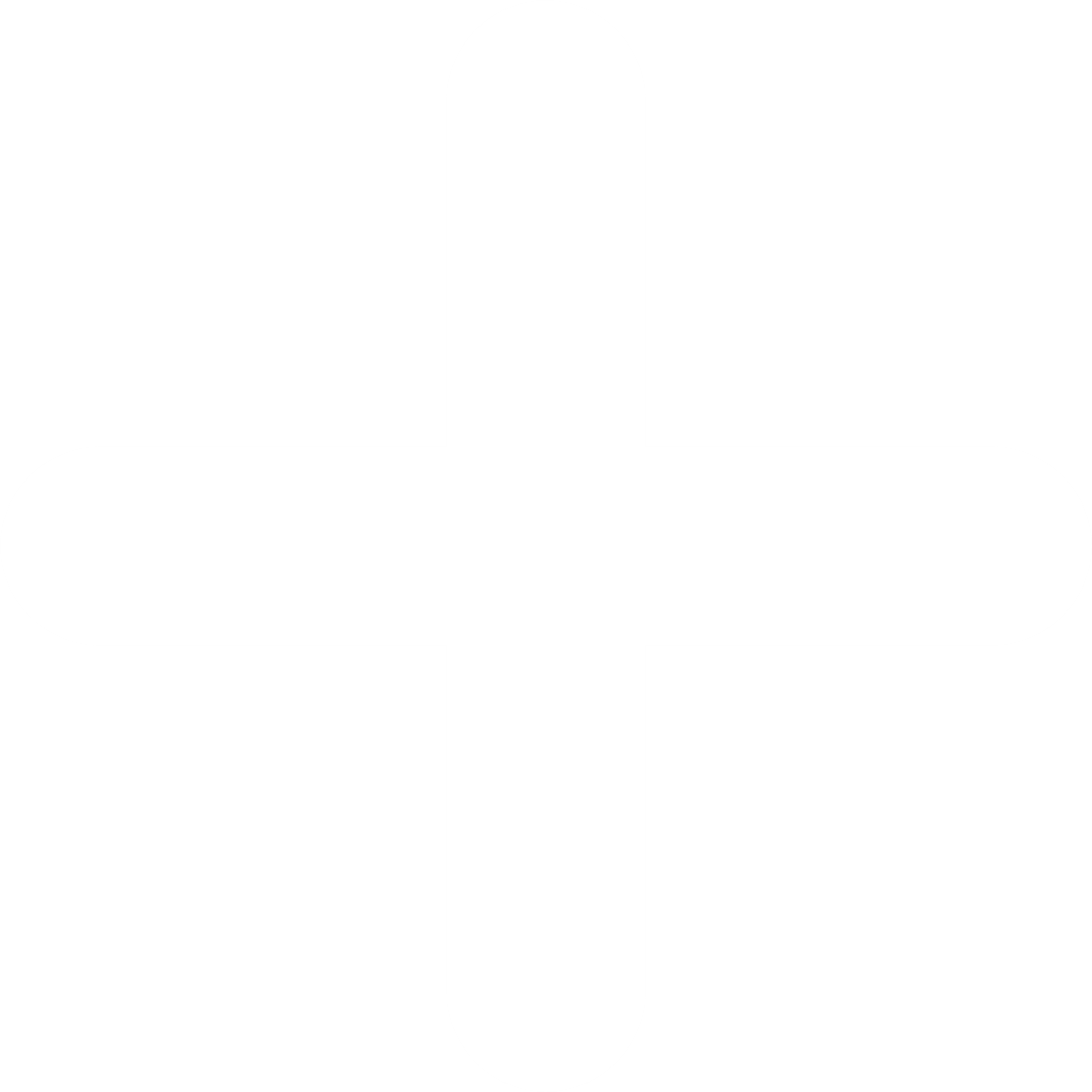 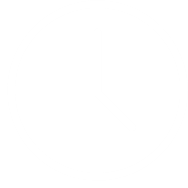 B. Chronic illness
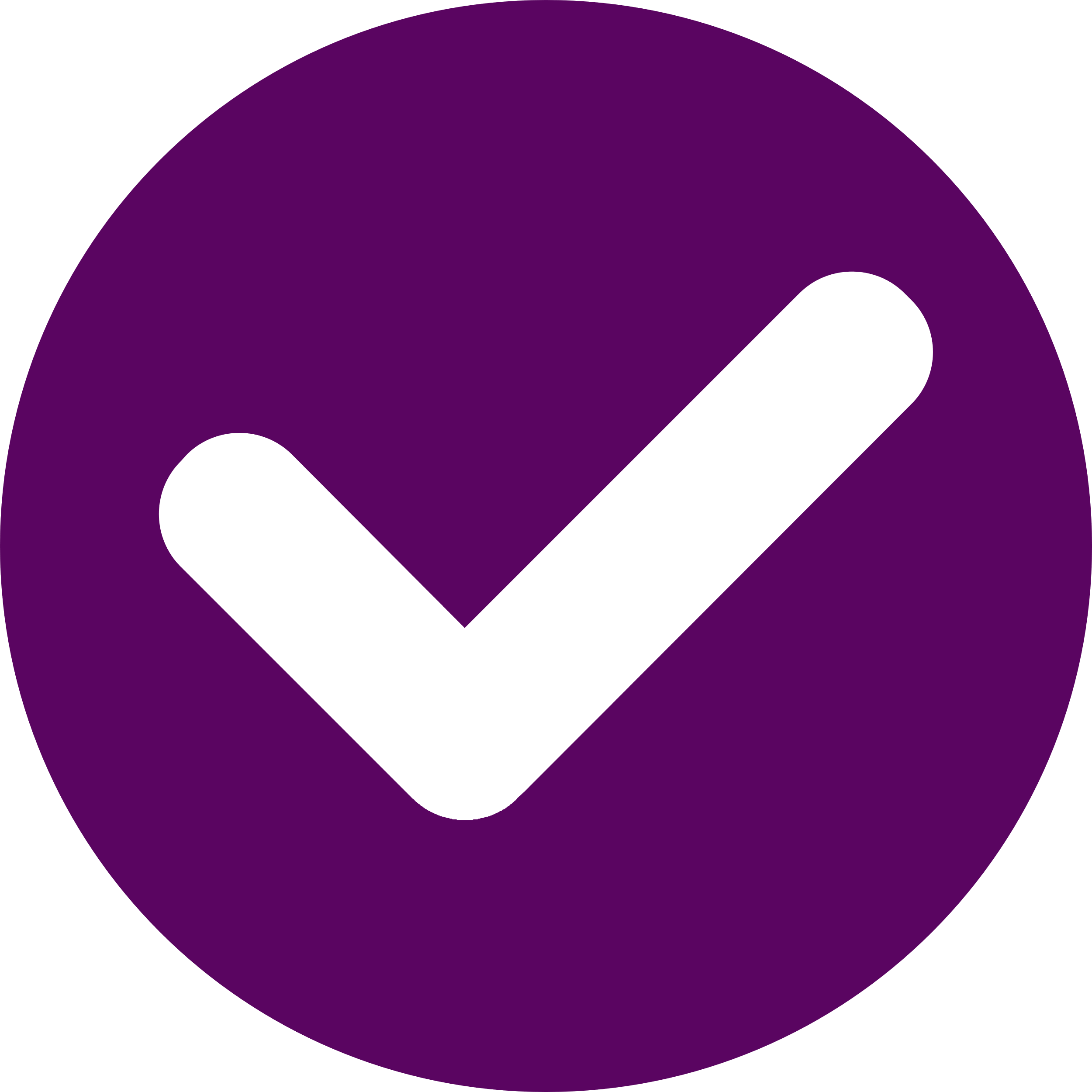 Program level requirements
Term descriptions
C. Acute and critical illness
C. Acute and critical illness
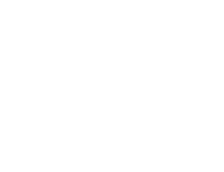 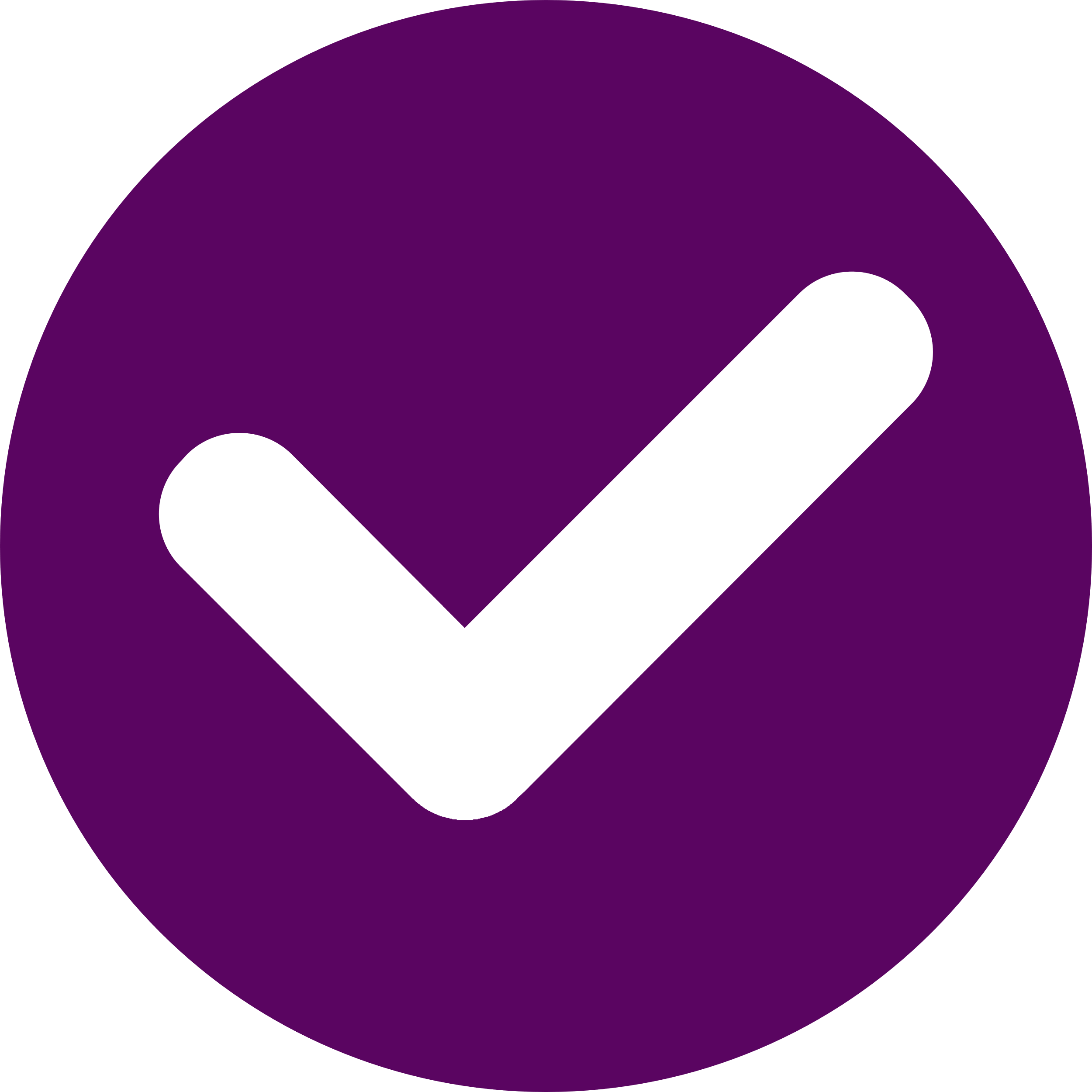 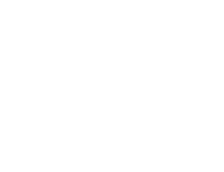 D. Peri-operative/ procedural
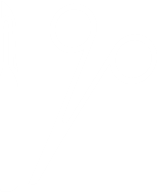 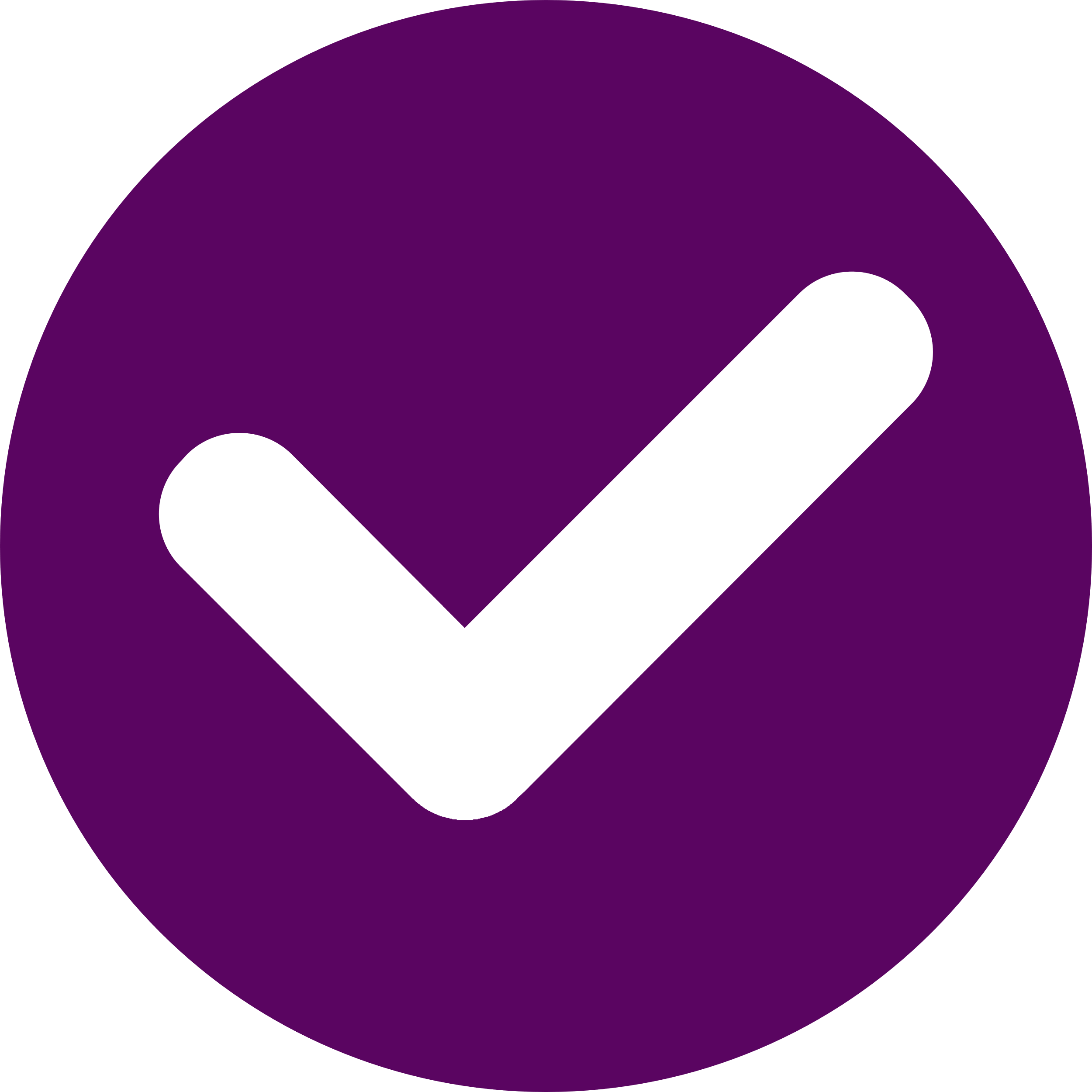 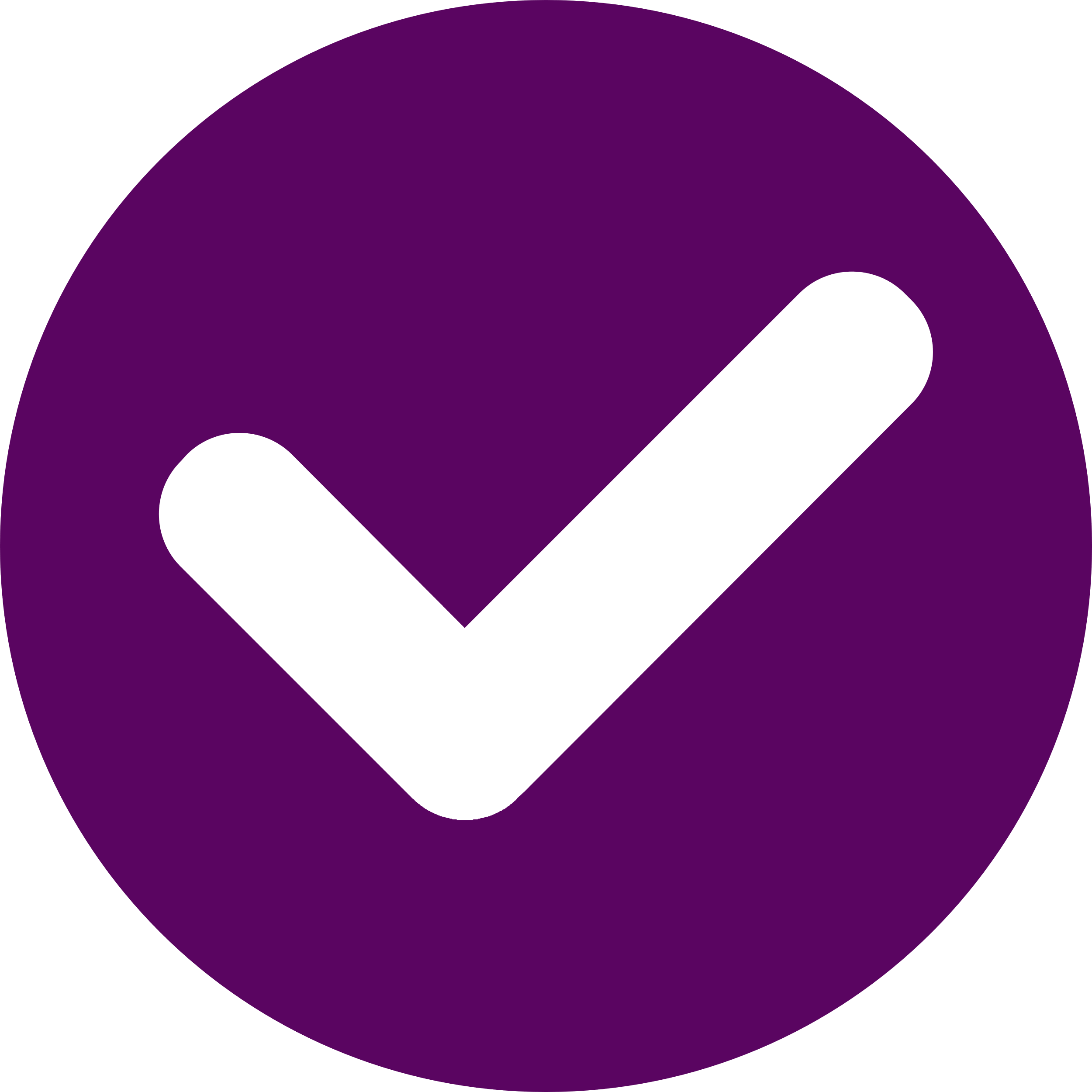 Focus on:

program rather than terms

breadth of experience
C. Acute and critical illness
Example PGY1 programs
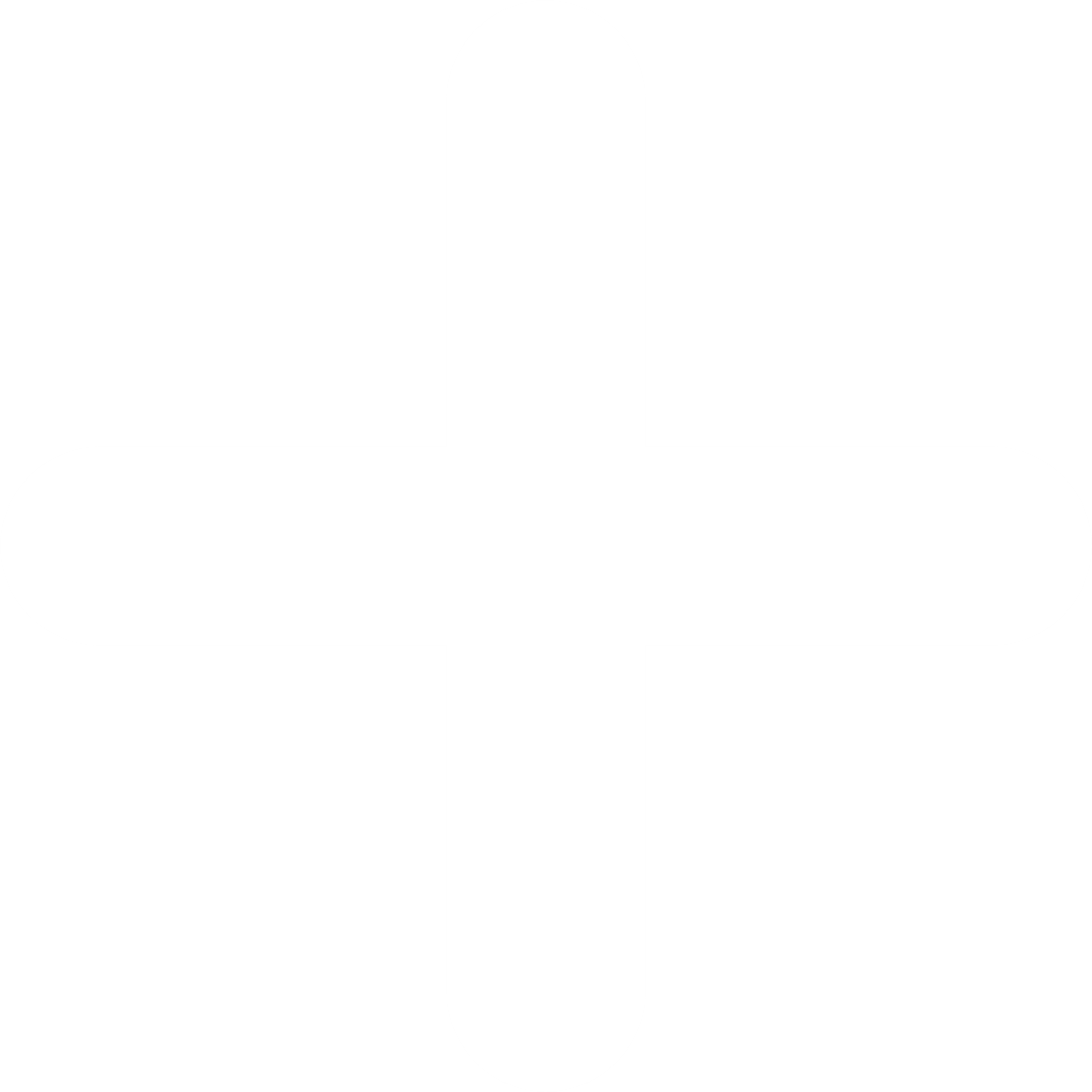 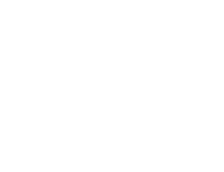 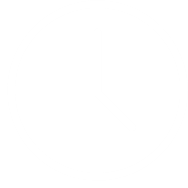 B. Chronic illness
Clinical experience categories
D. Peri-operative/ procedural
A. Undifferentiated illness
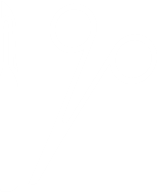 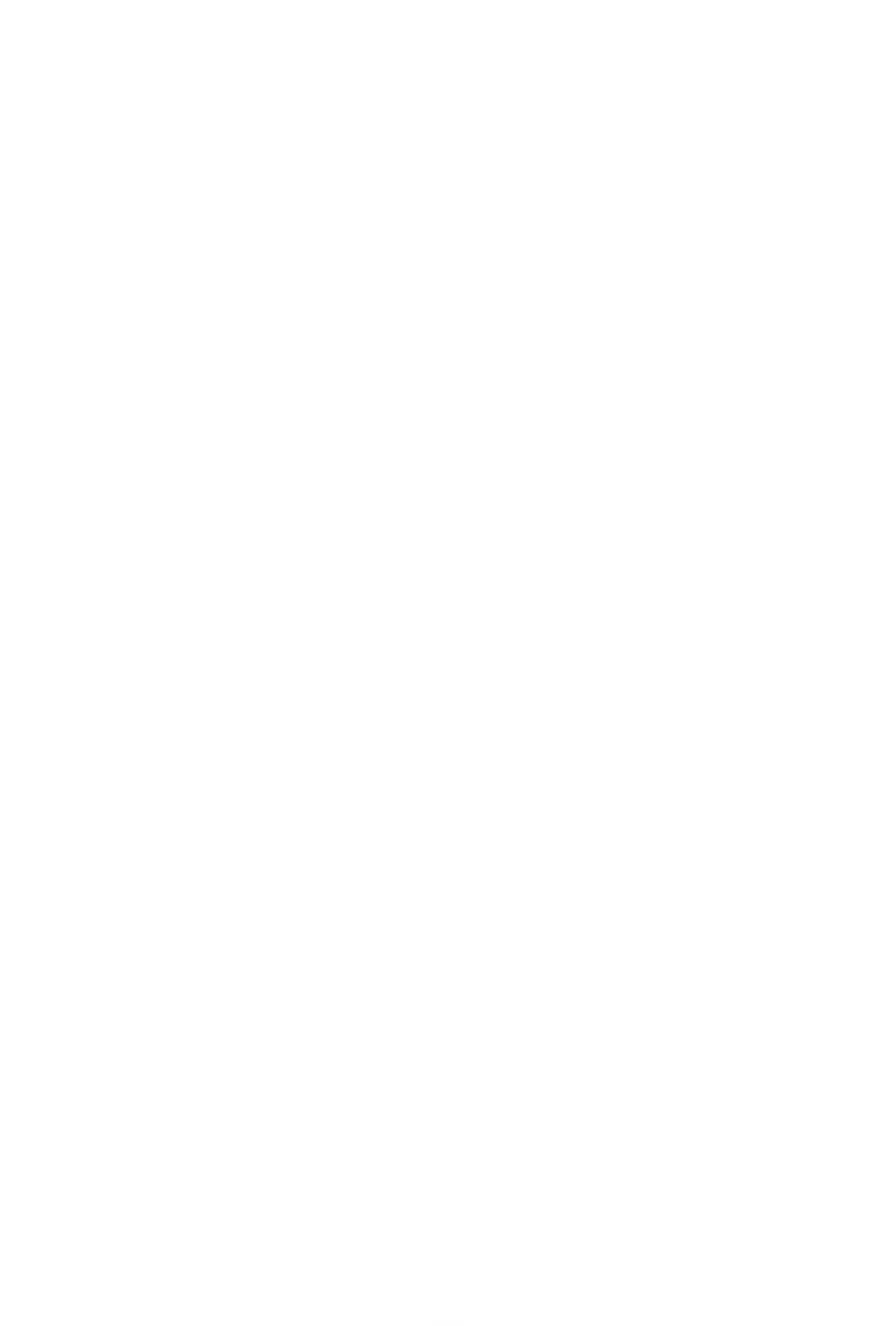 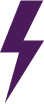 Term 1
Geriatric medicine
Term 2
General Practice (rural)
Term 3
Renal 
Medicine
Term 4
Acute surgical unit
Example 1
B
C
B
C
A
B
D
C
Term 1
Medical Assessment unit
Term 3
Emergency Department
Term 2
General Medicine
Term 5
Interventional
Cardiology
Term 4
Relief
Example 2
B
C
A
D
A
C
Term 2
General surgery
Term 3
Emergency Department
Term 4
Acute surgical unit
Term 1
Endocrinology
Example 3
A
C
B
C
D
C
D
C. Acute and critical illness
Example PGY2 programs
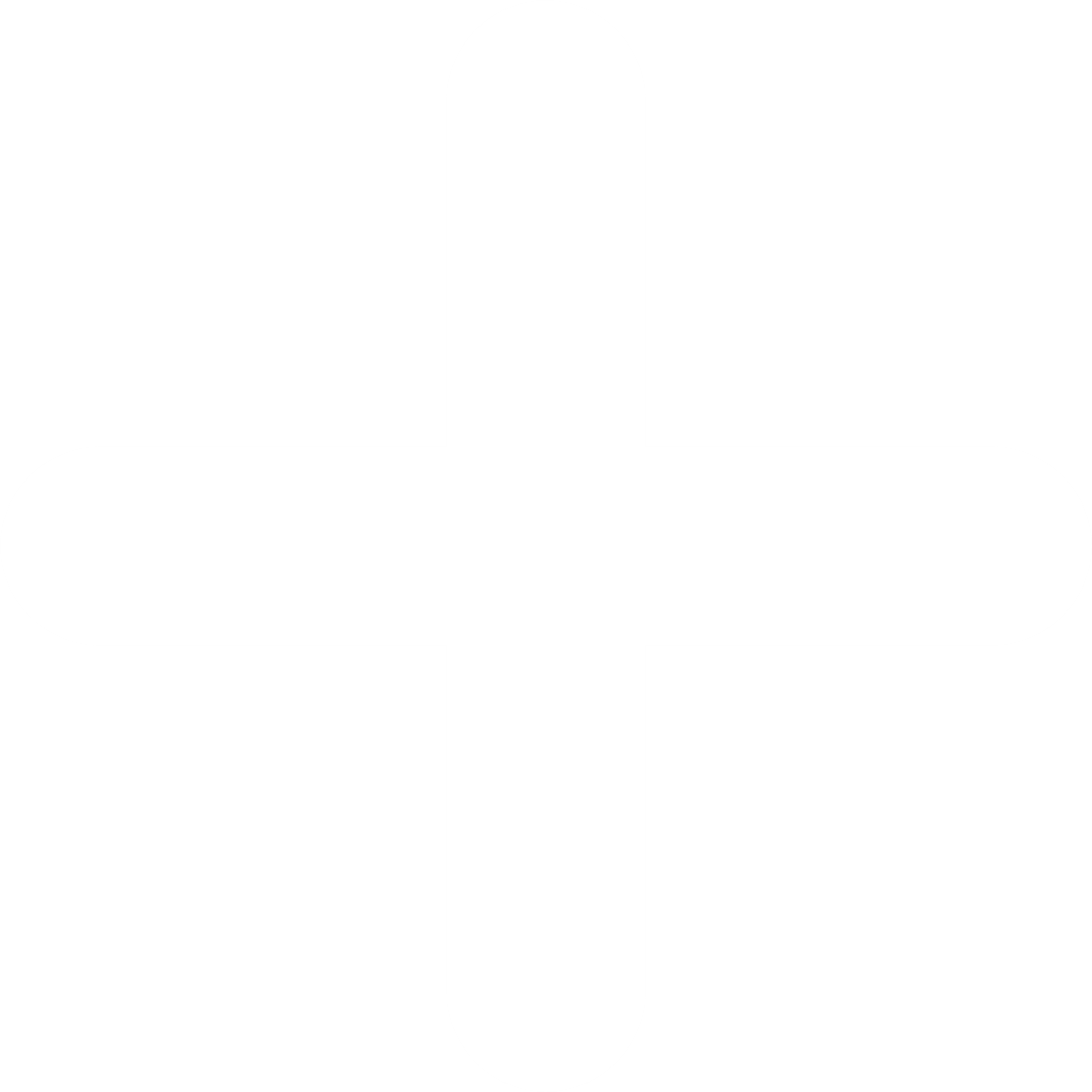 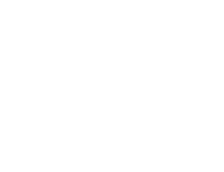 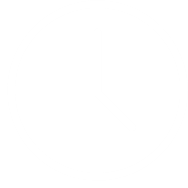 B. Chronic illness
Clinical experience categories
A. Undifferentiated illness
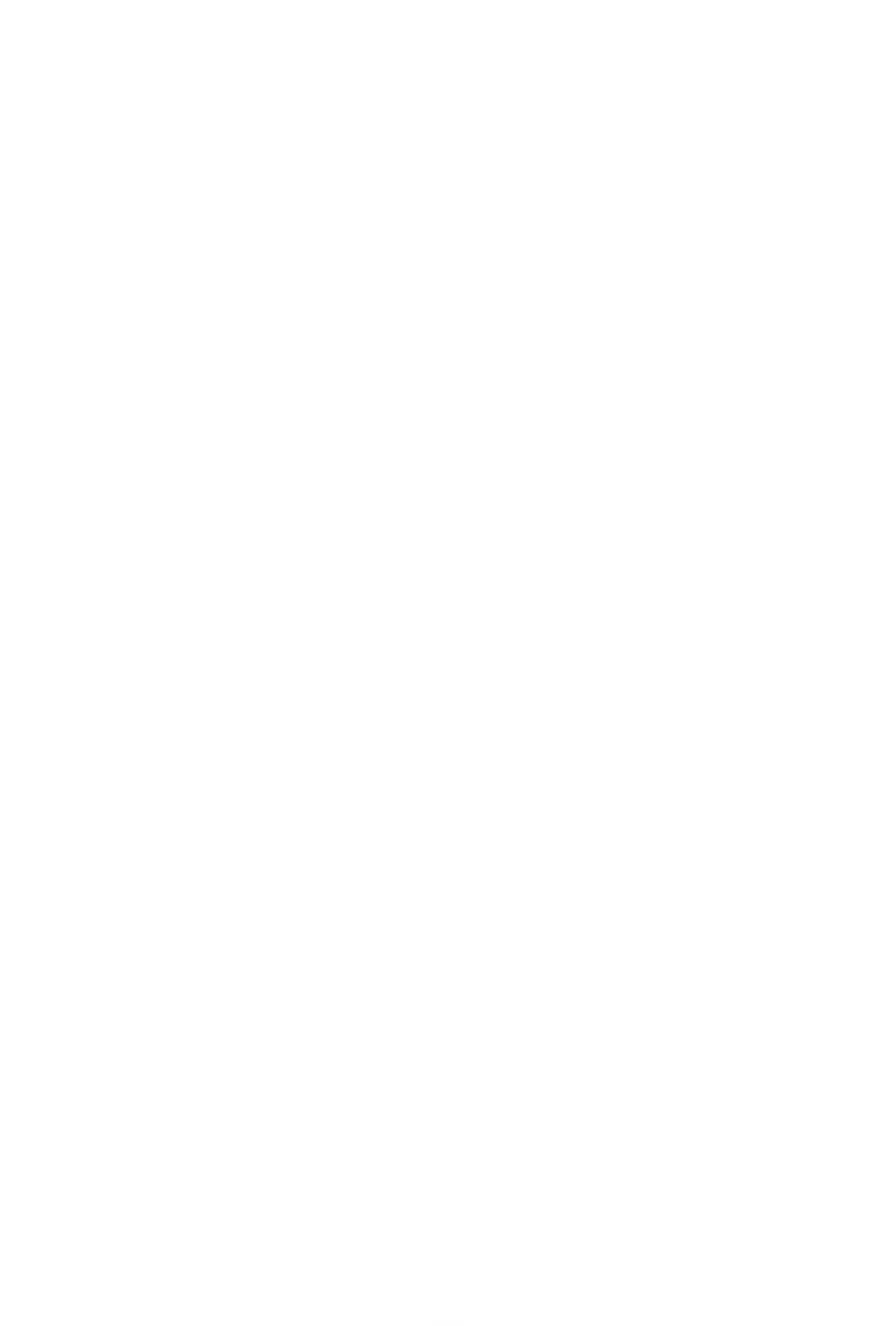 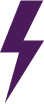 Term 1
Acute Psychiatric unit
Term 3
Integrated General Practice/ Emergency (rural)
Term 2
Emergency Department
(metro)
Example 1
B
A
B
C
C
A
Term 2
Intensive care unit
Term 3
Rehabilitation
Term 4
Paediatrics
Term 1
General Practice
Example 2
B
C
A
A
C
B
Term 4
Vascular surgical unit
Term 2
Emergency Department
Term 1
Intensive care unit
Term 3
General surgery
Term 5
Relief
Example 3
C
A
B
C
B
C
C
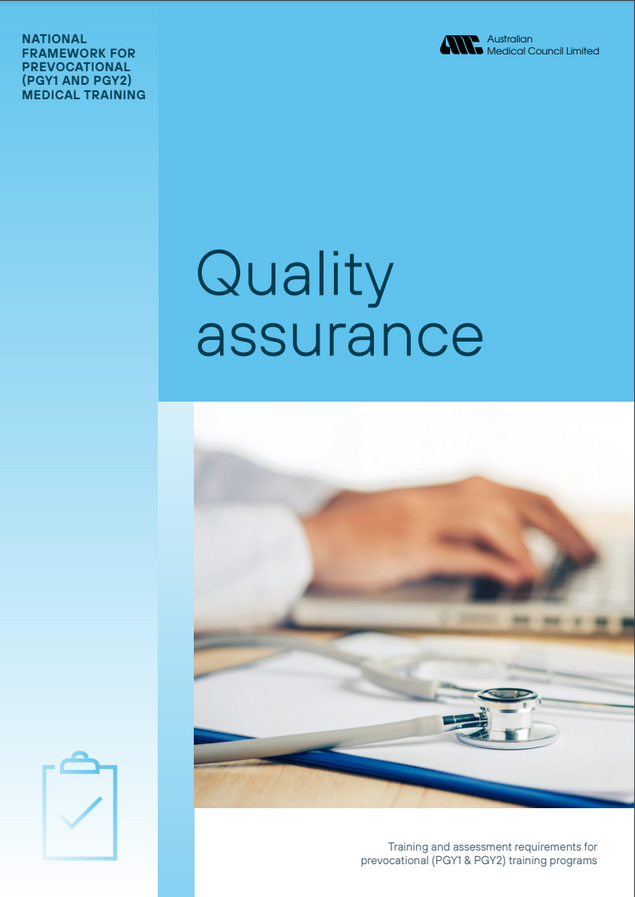 Overview:
Quality Assurance
Quality Assurance
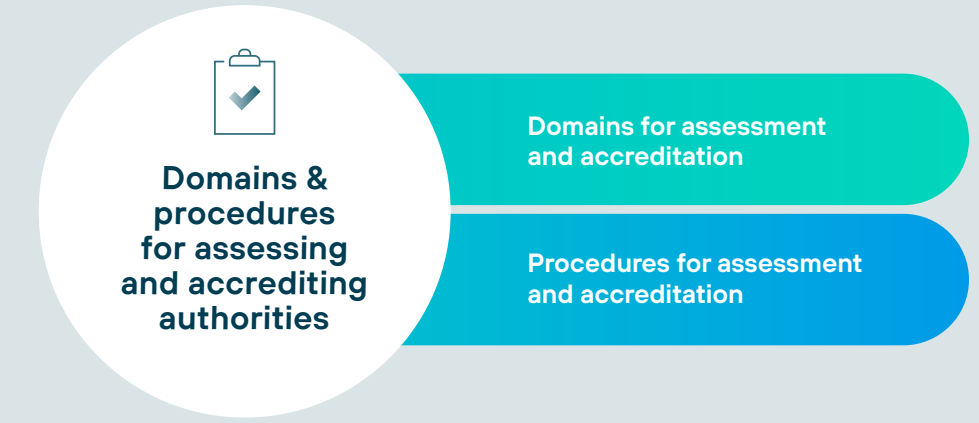 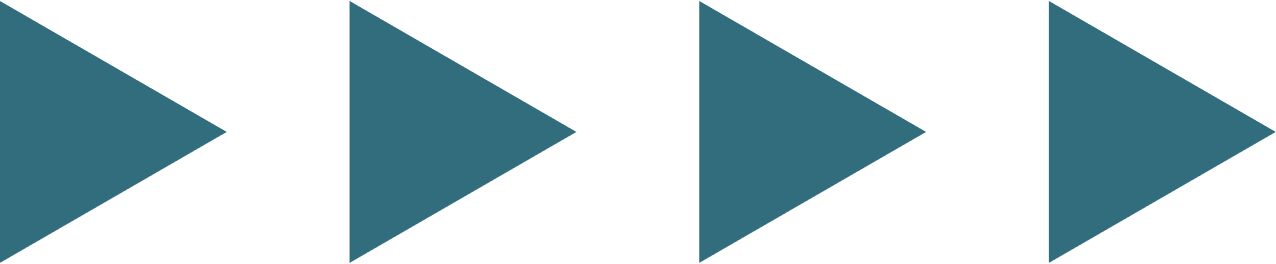 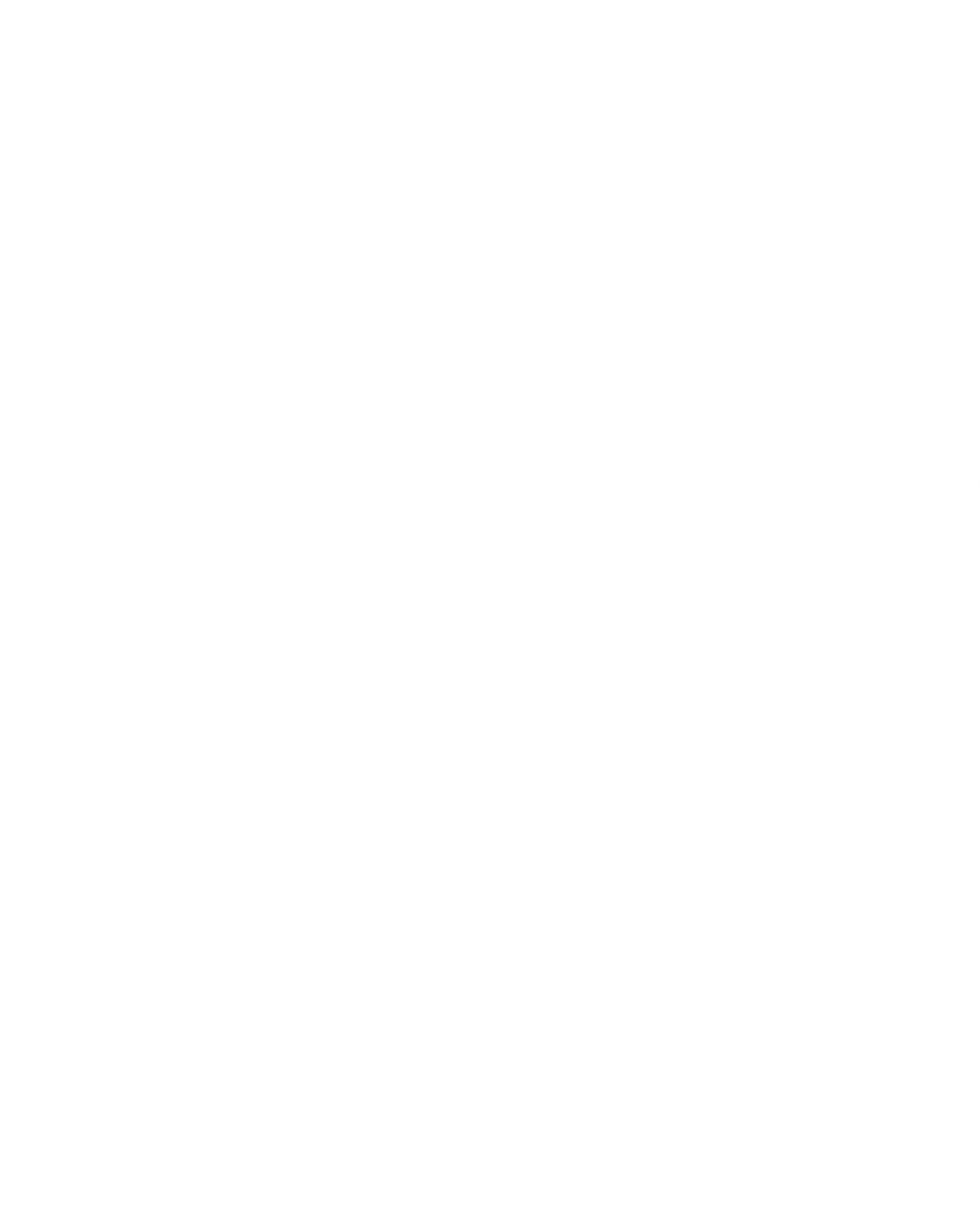 Used by AMC to accredit postgraduate medical councils
Domains and procedures for assessing and accrediting prevocational training accreditation authorities
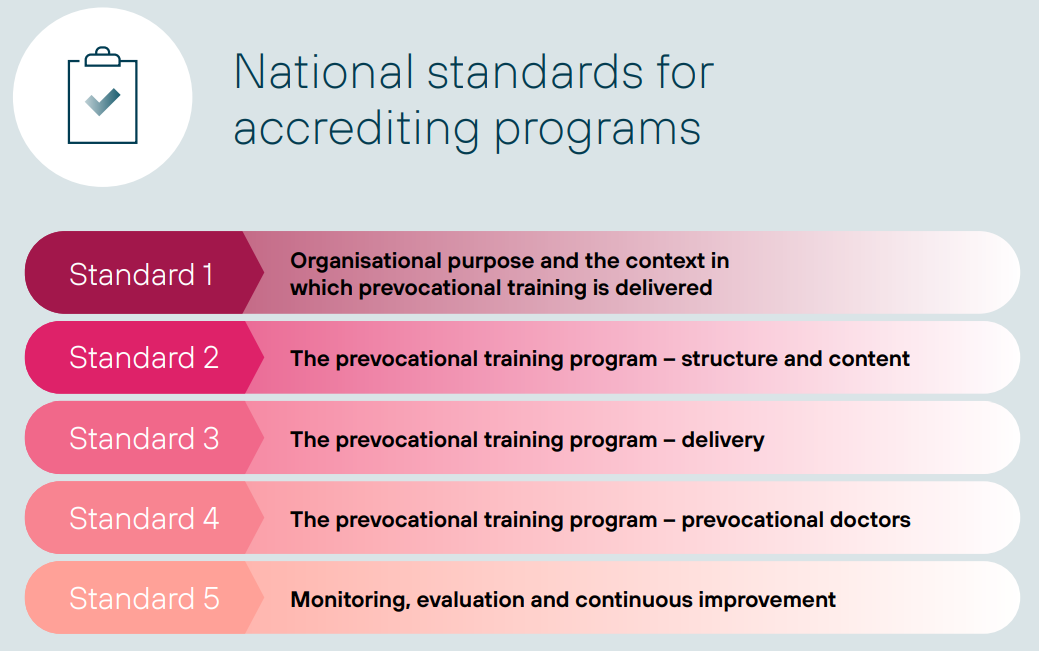 Overview of domains for assessing PMCs
Domain 1
Purpose and Governance
Domain 2
Independence
Changes
No major changes
Included requirement to use and respond to external sources of data (e.g. the Medical Training Survey)
Operational management
Domain 3
Processes for accreditation of prevocational training programs
Domain 4
Stakeholder collaboration
Domain 5
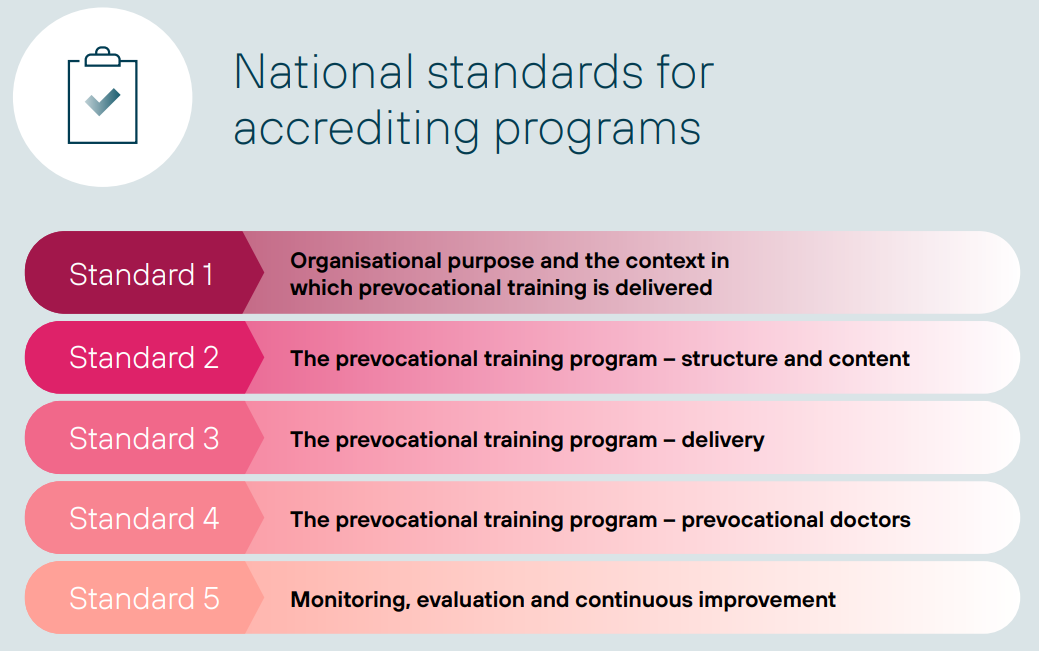 Procedures for accrediting PMCs
Overview:
National e-portfolio
e-portfolio
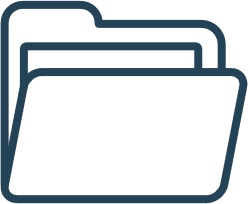 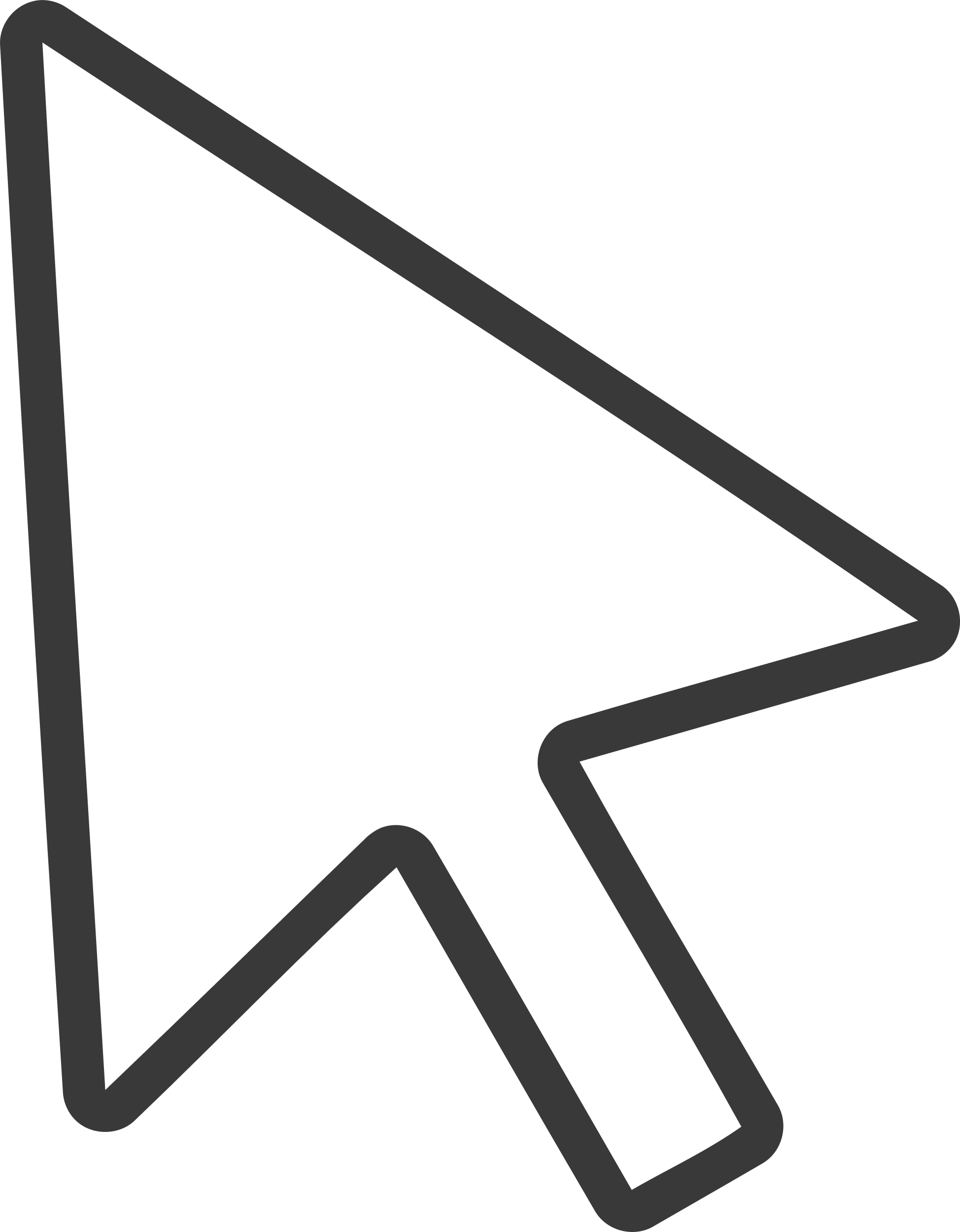 e-portfolio
In 2023 the AMC was advised that all jurisdictions had agreed to a national approach and to commence work on the procurement and development of a national e-portfolio.
HECF have established National e-Portfolio Project Board (NEPB) with PMCs and Health Departments represented
Procurement process occuring mid- to late-2023.
Framework supported by:
Including:
record of learning
tracking against outcomes
platform for assessments
record of assessments
reflections
ability to upload learning activities
program delivery/ administration
- reminders / record of terms completed
data collection (e.g. accreditation)
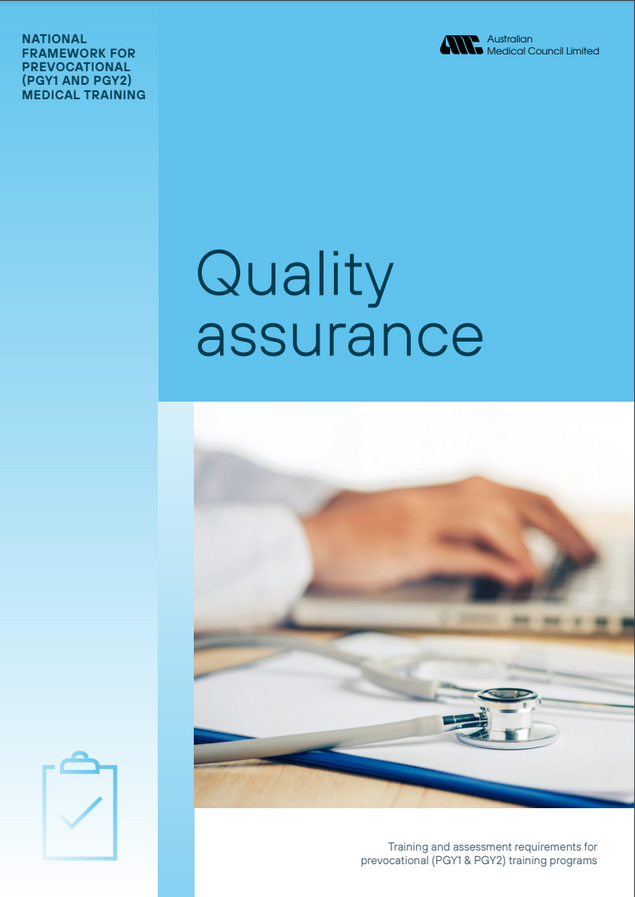 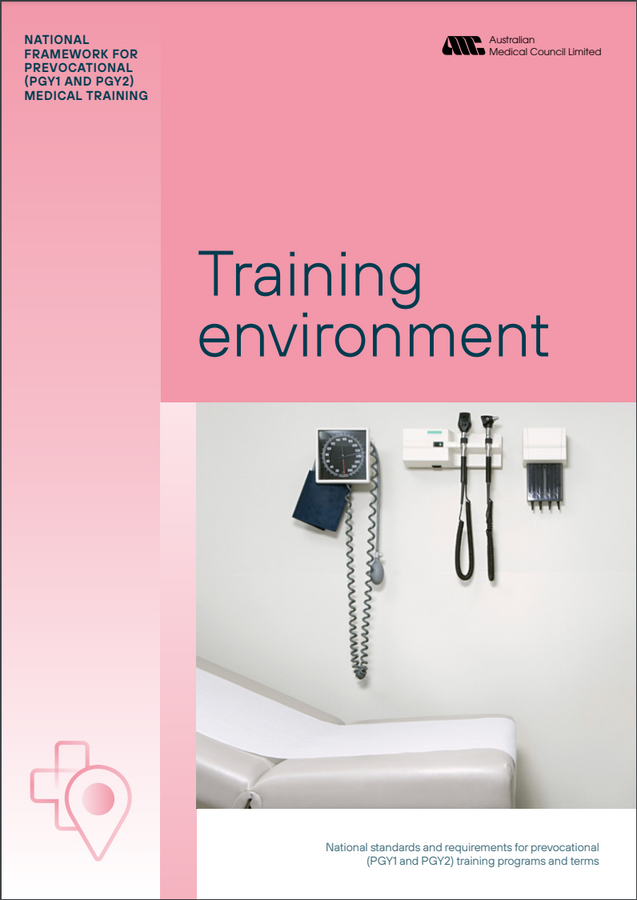 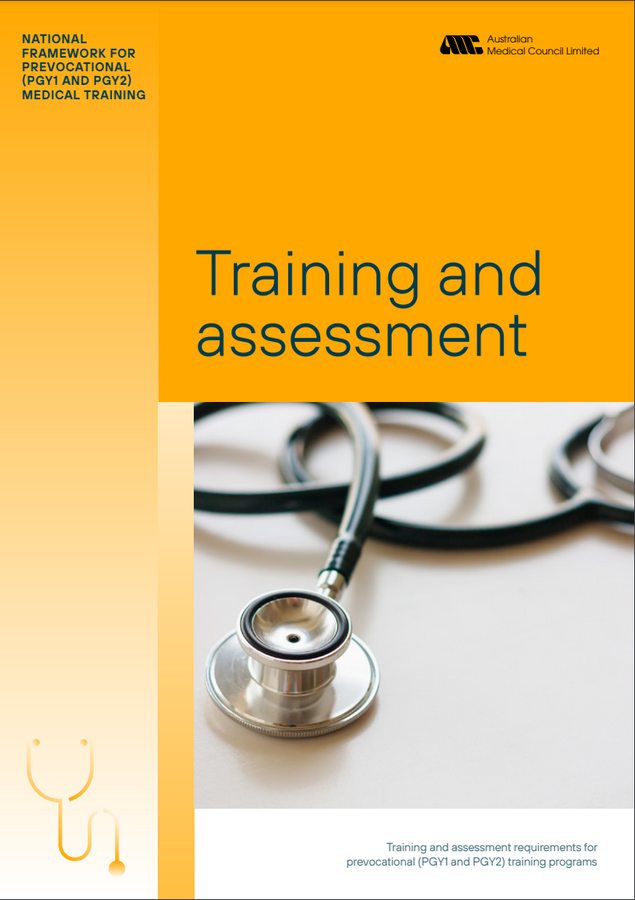 Overview:
Preparing for implementation
Resources to support implementation
www.amc.org.au/framework
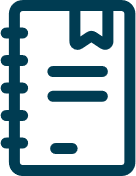 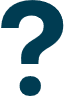 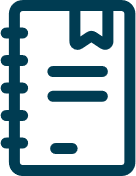 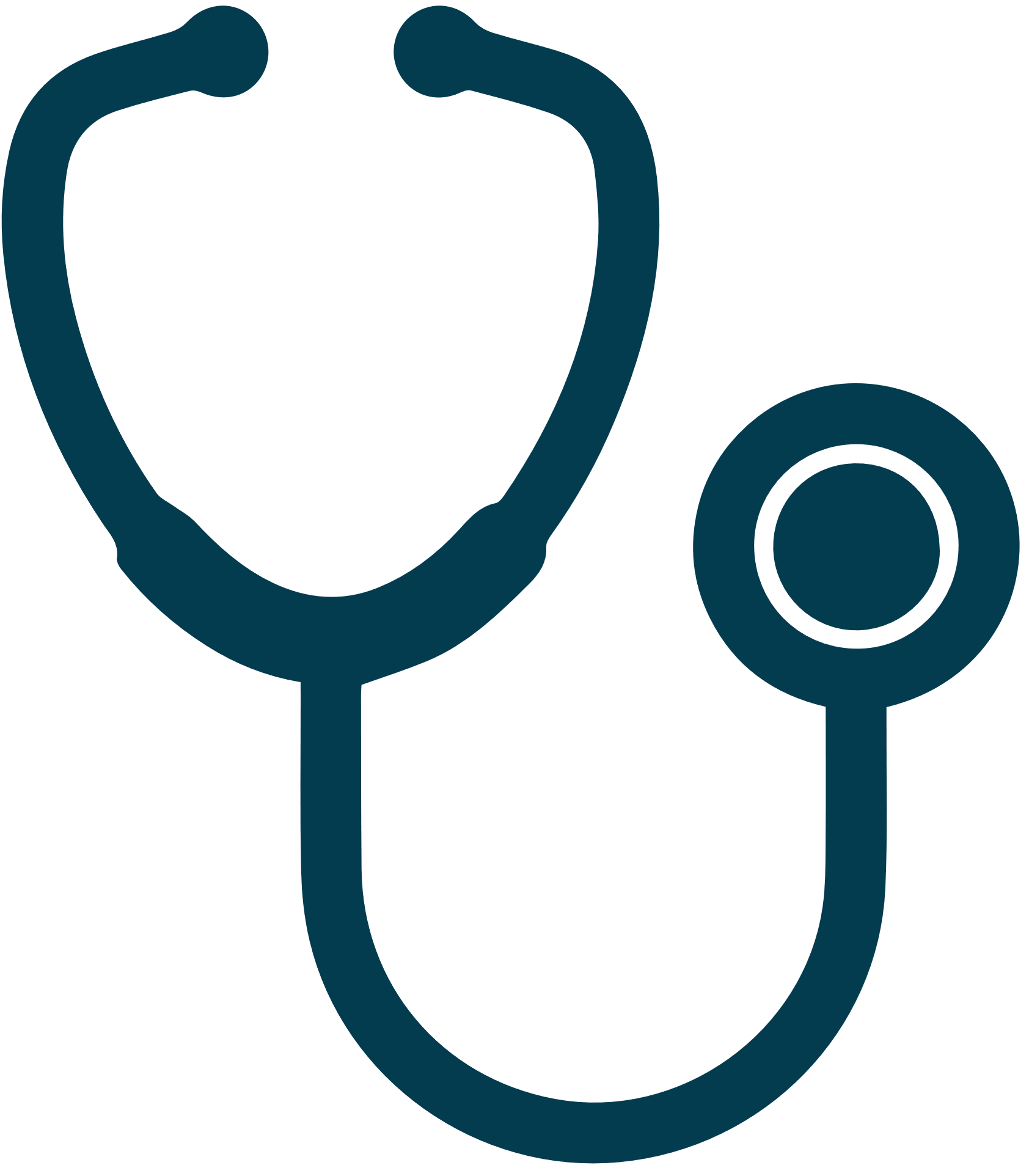 FREQUENTLY ASKED QUESTIONS
WRITTEN GUIDE FOR PGY1 & PGY2 DOCTORS
+ SUMMARY FLYER
EXAMPLE PGY1 AND PGY2 PROGRAMS
WRITTEN GUIDE FOR SUPERVISORS
+ SUMMARY FLYER
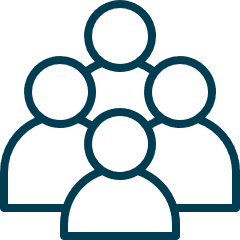 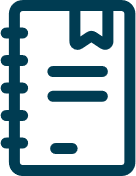 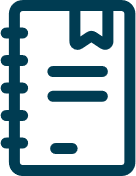 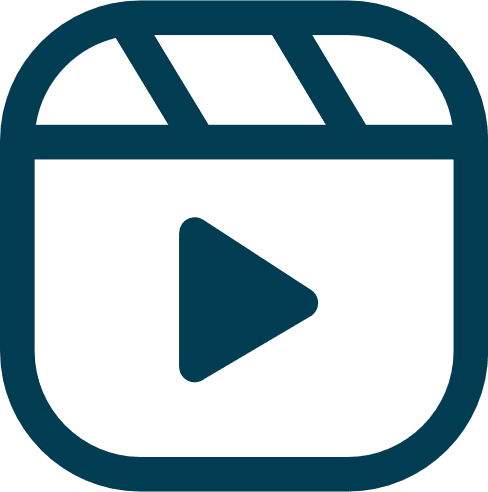 TEMPLATES:
BEGINNING OF TERM DISCUSSION  
TERM DESCRIPTION
GUIDANCE RESOURCE:
ABORIGINAL AND/OR TORRES STRAIT ISLANDER HEALTH AND CULTURAL SAFETY CONTENT*
WRITTEN GUIDE FOR ASSESSMENT REVIEW PANELS
VIDEO RESOURCES
*to be published
Resources to support implementation
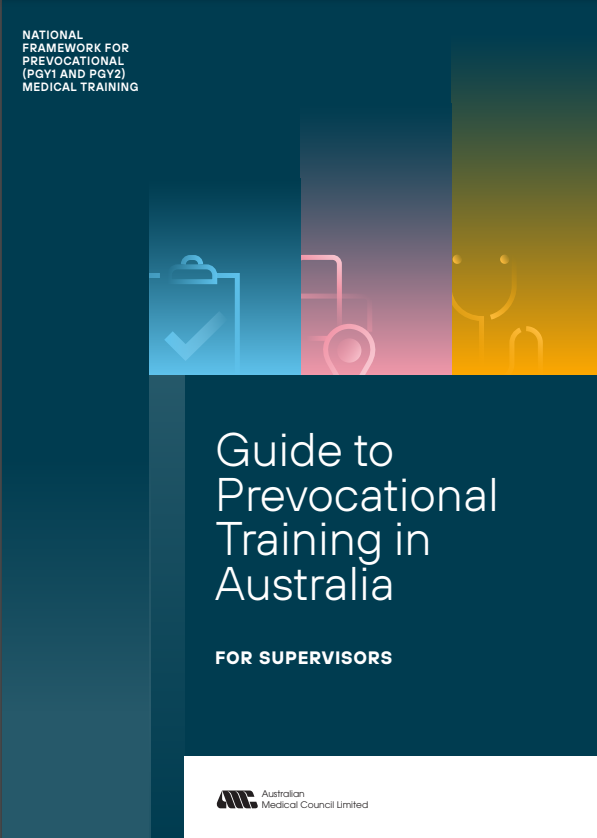 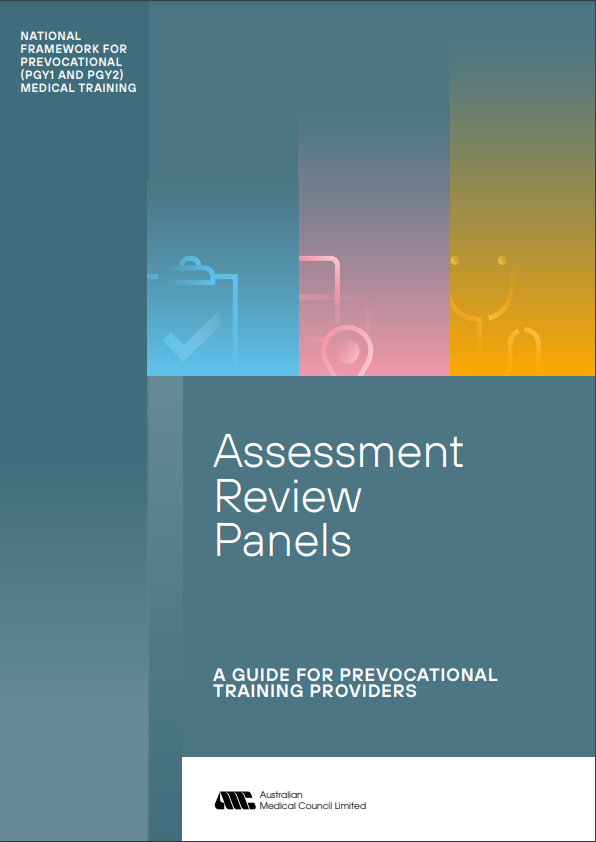 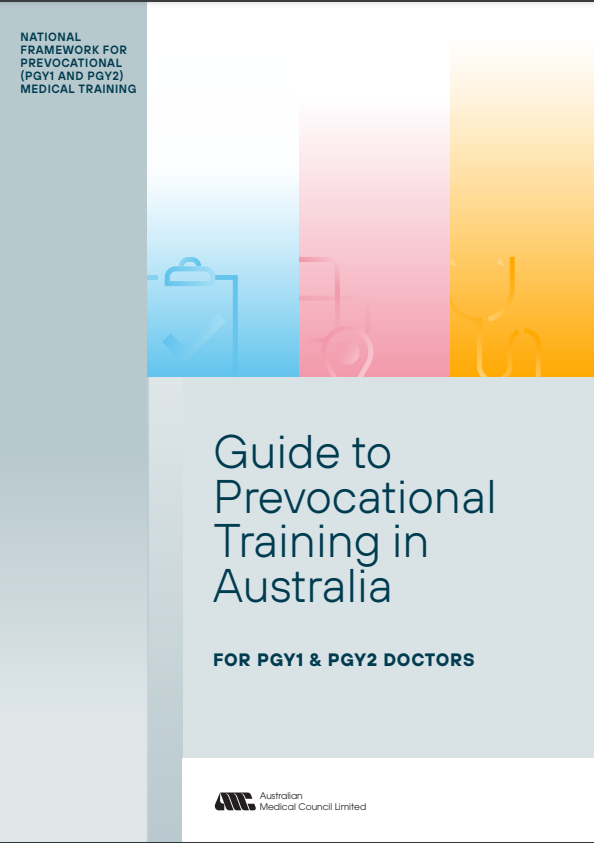 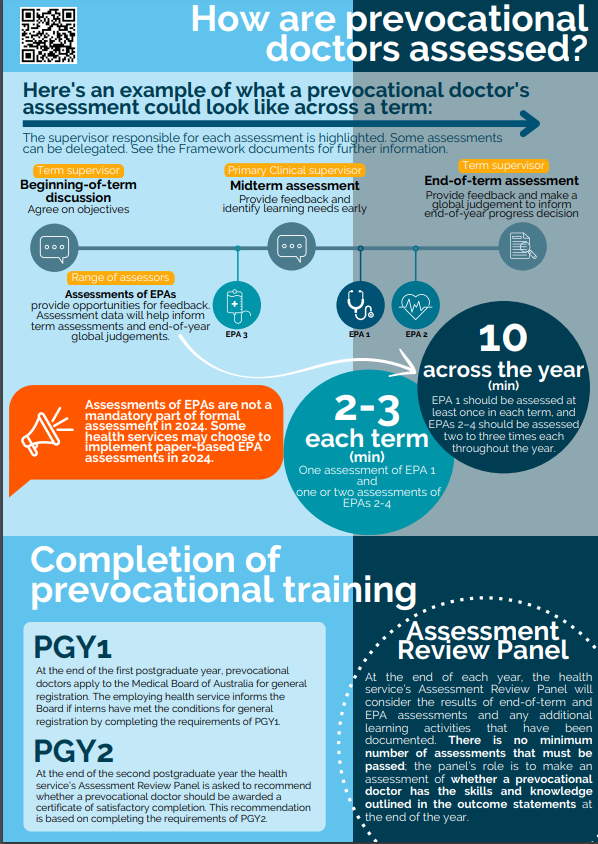 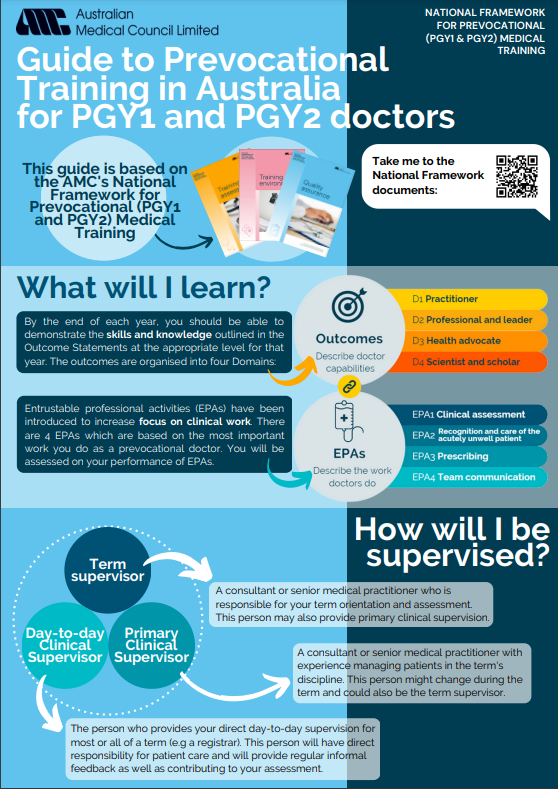 Written Guide for Supervisors
+ Summary Flyer
Written Guide for Assessment Review Panels
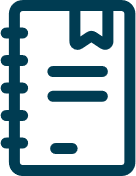 Written Guide for PGY1 & PGY2 Doctors
+ Summary Flyer
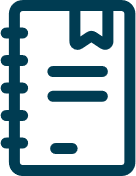 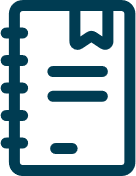 Resources to support implementation
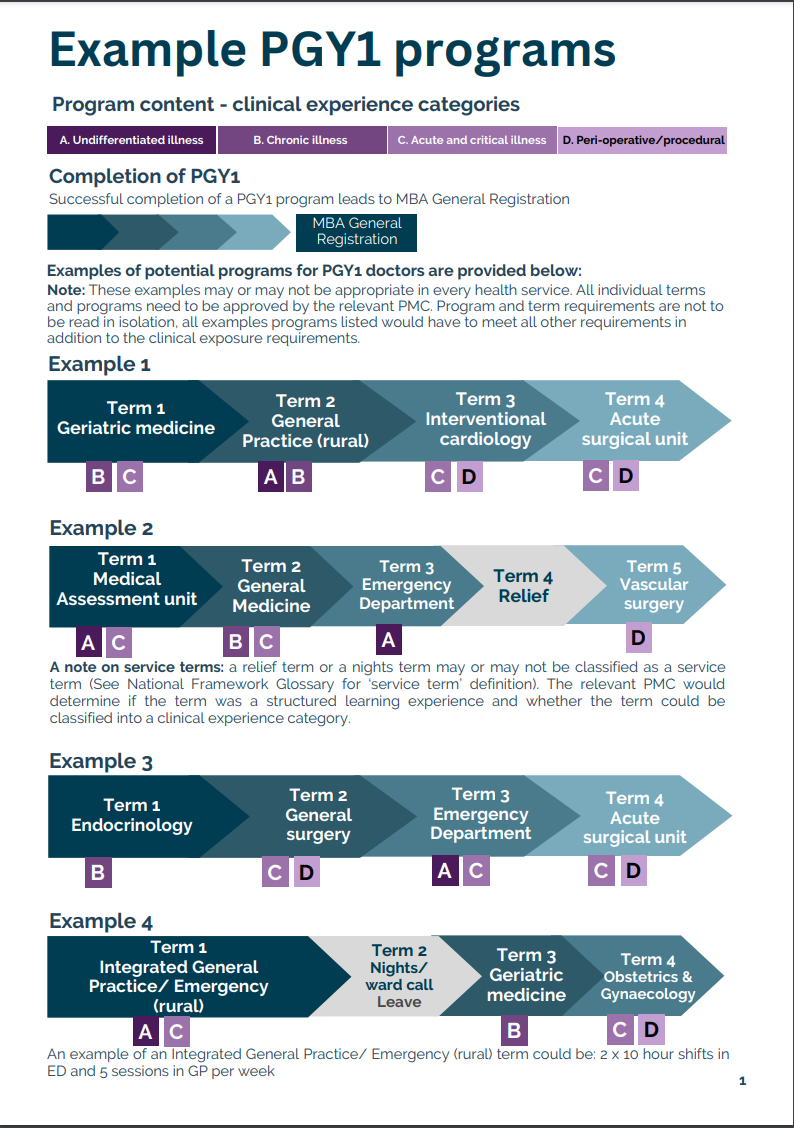 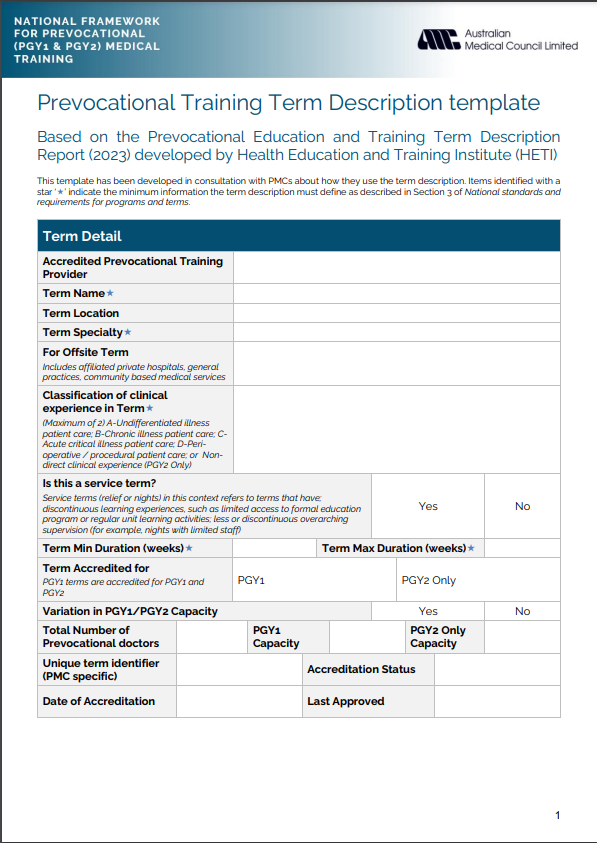 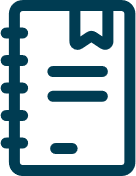 Term description template
PMCs currently updating term descriptions for existing terms – including clinical experience categories.
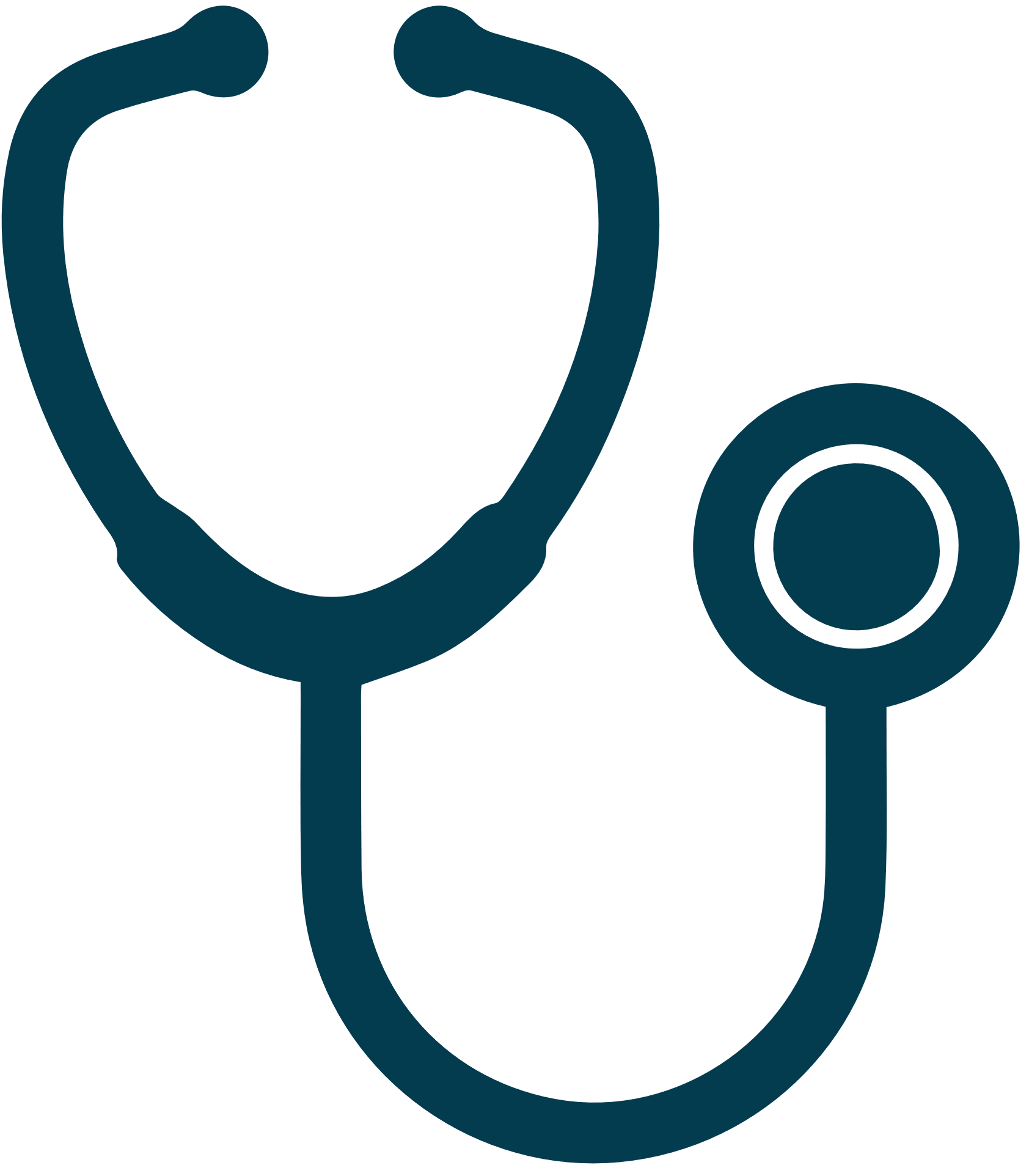 Example PGY1 & PGY2 programs
Provides examples of programs and flexibility within National Framework
Resources to support implementation
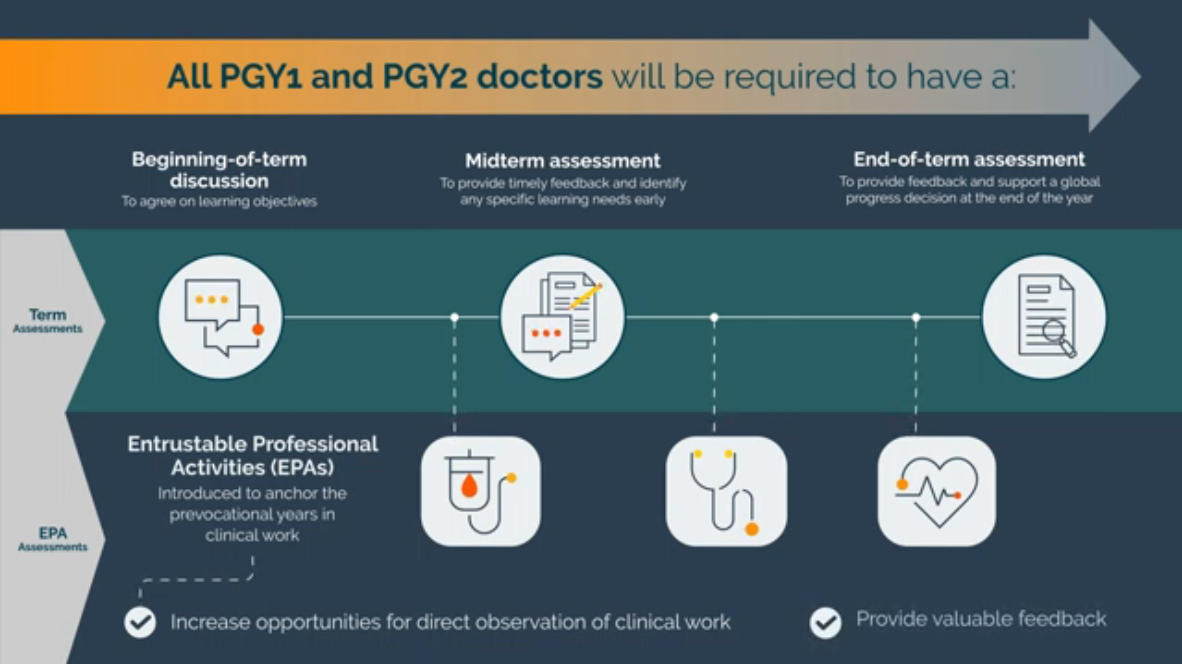 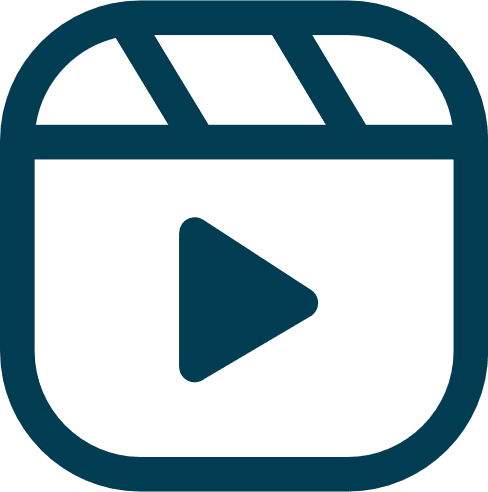 Video: Introduction to the Framework
To be utilised in supervisor training
Used by prevocational doctors and medical students to familiarise themselves with the Framework.
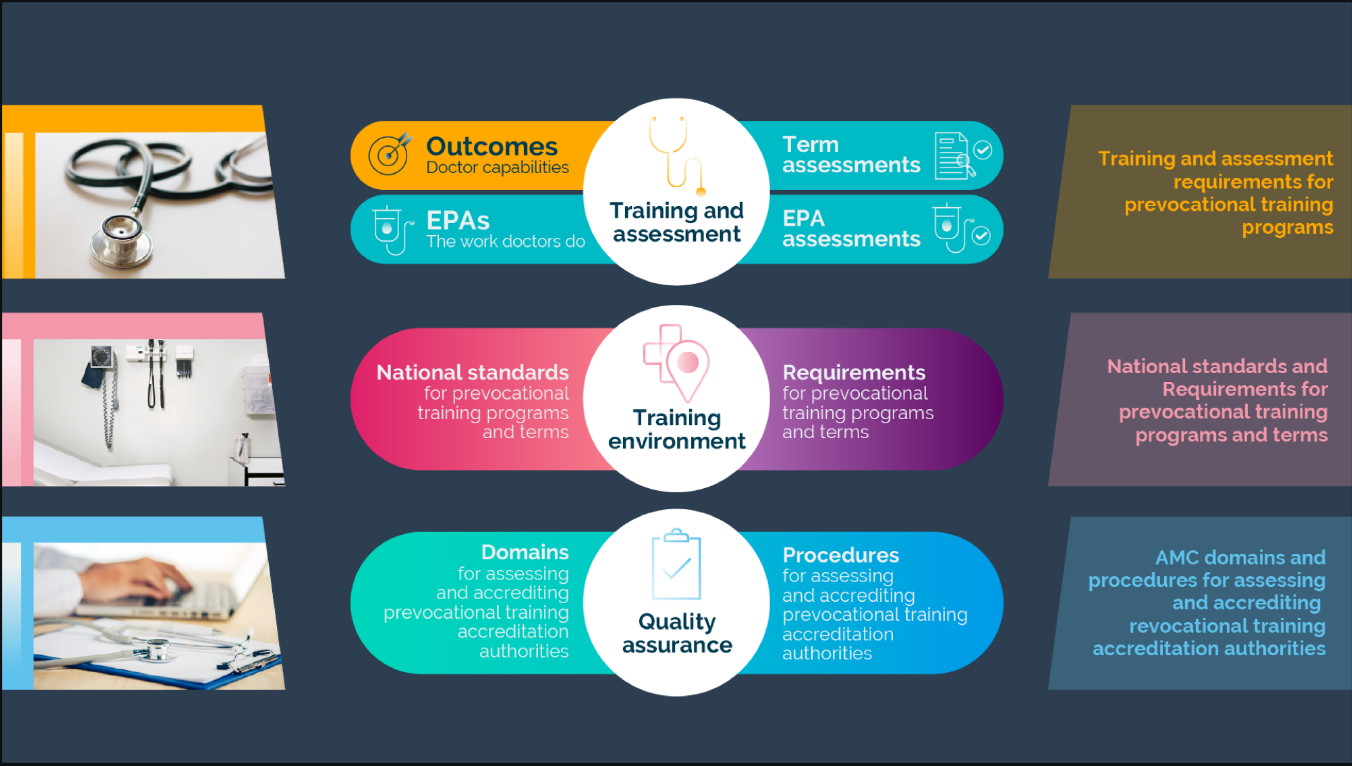 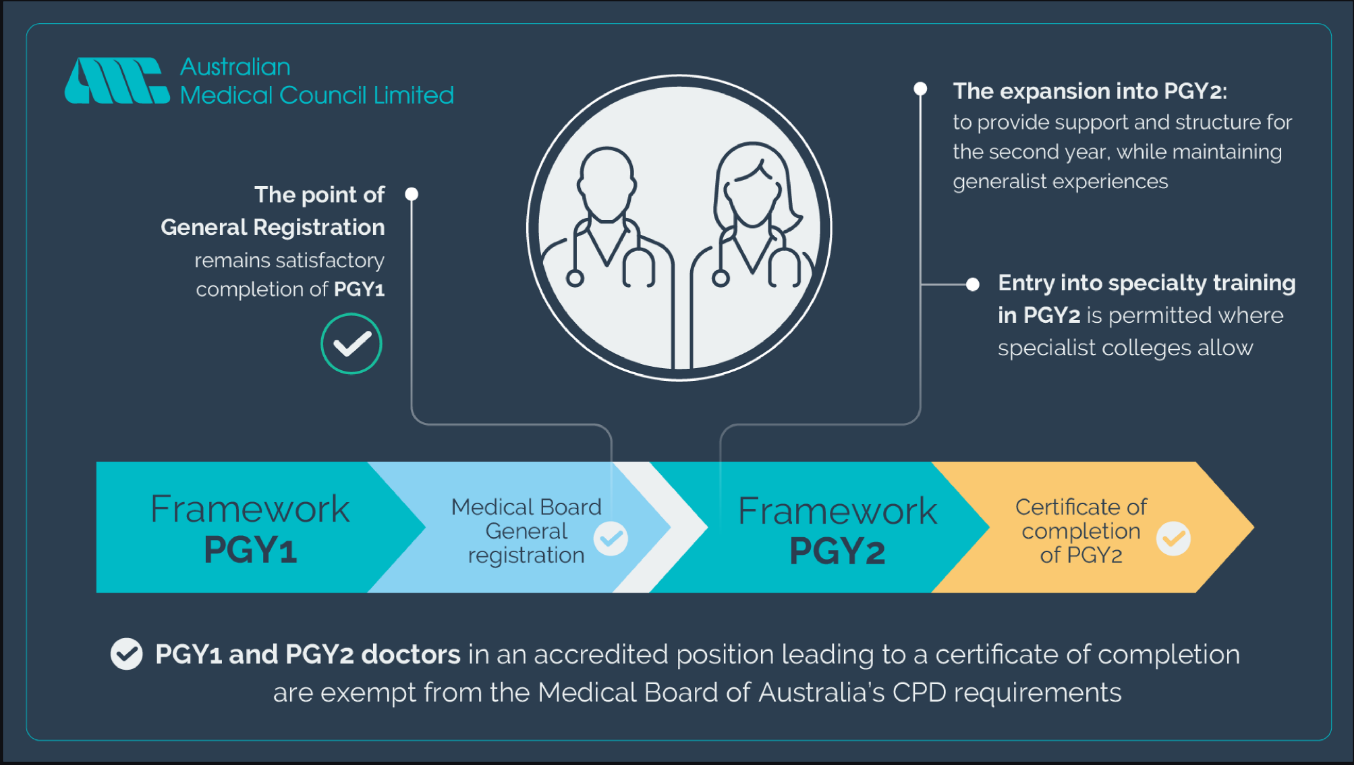 Resources to support implementation
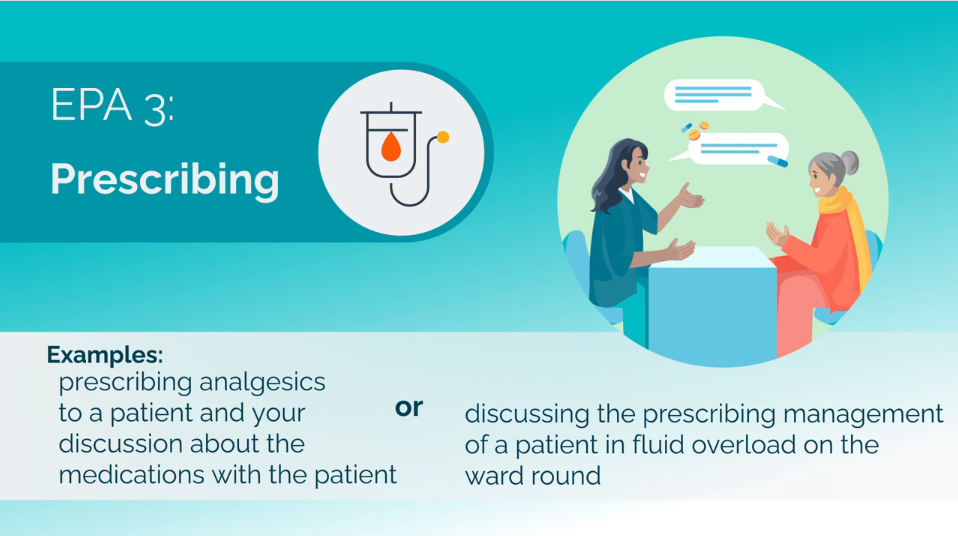 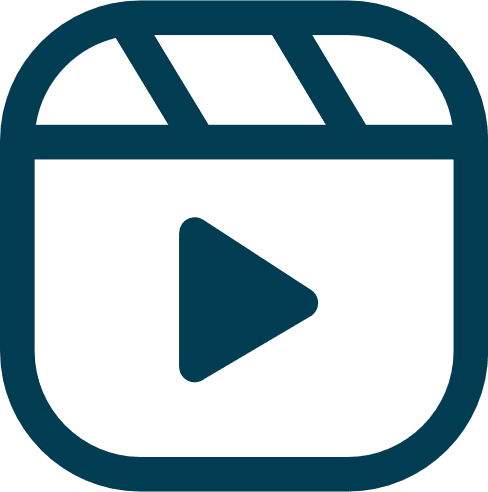 Video: Introduction to the EPAs
To be utilised in supervisor training
Used by prevocational doctors and medical students to familiarise themselves with the assessment format.
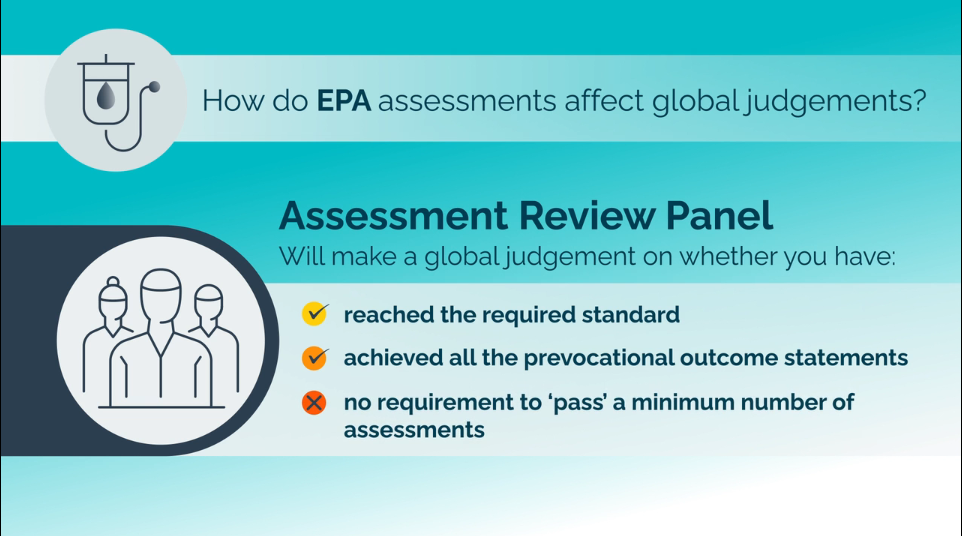 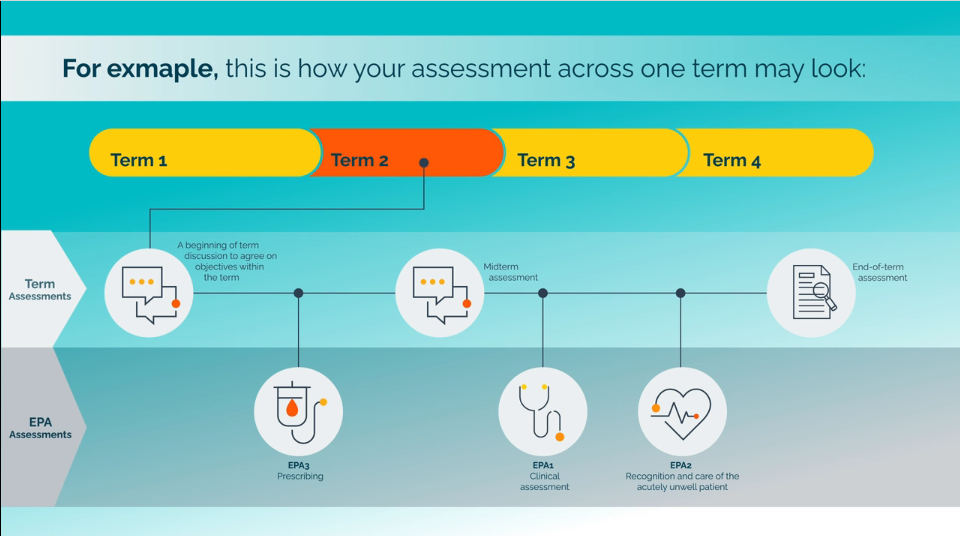 Resources to support implementation
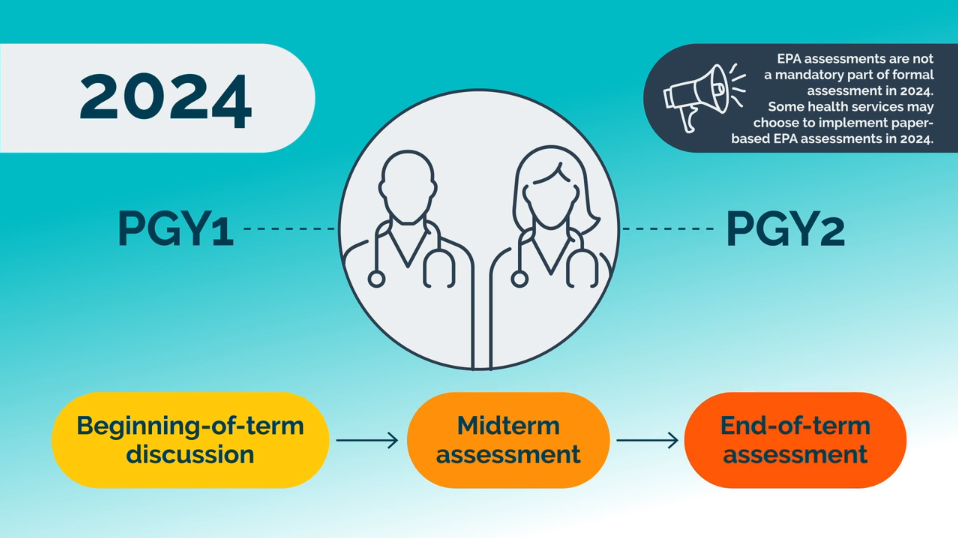 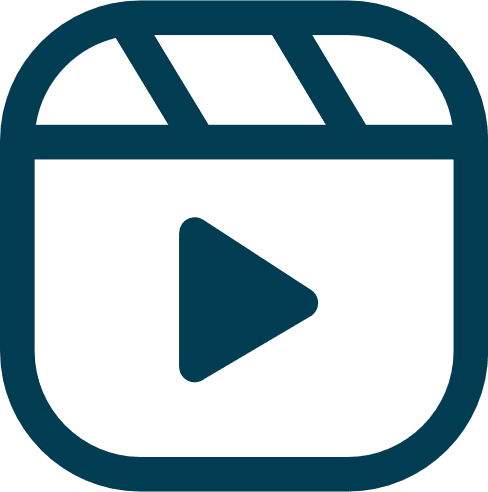 Video: Assessment in 2024
Short snippet to clarify assessment requirements for 2024 (prior to implementation of an e-portfolio)
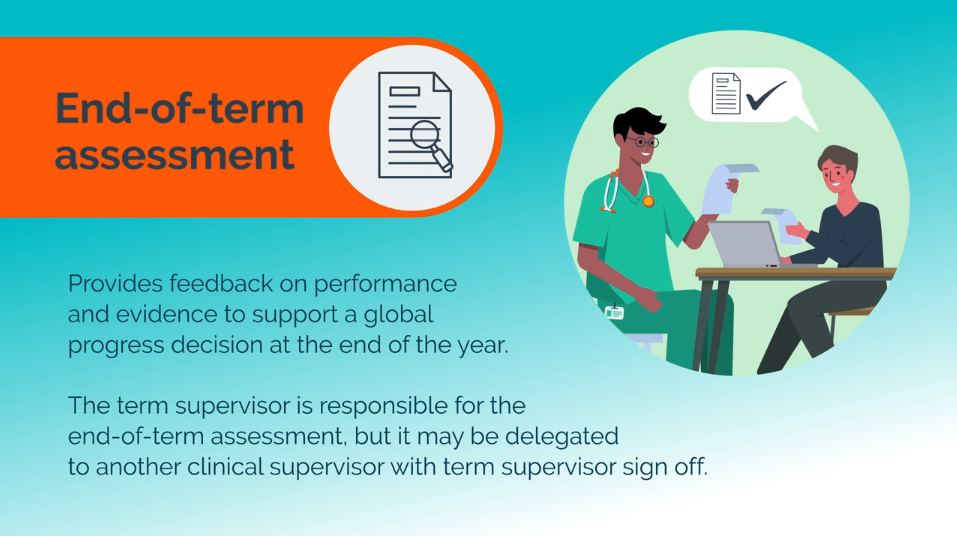 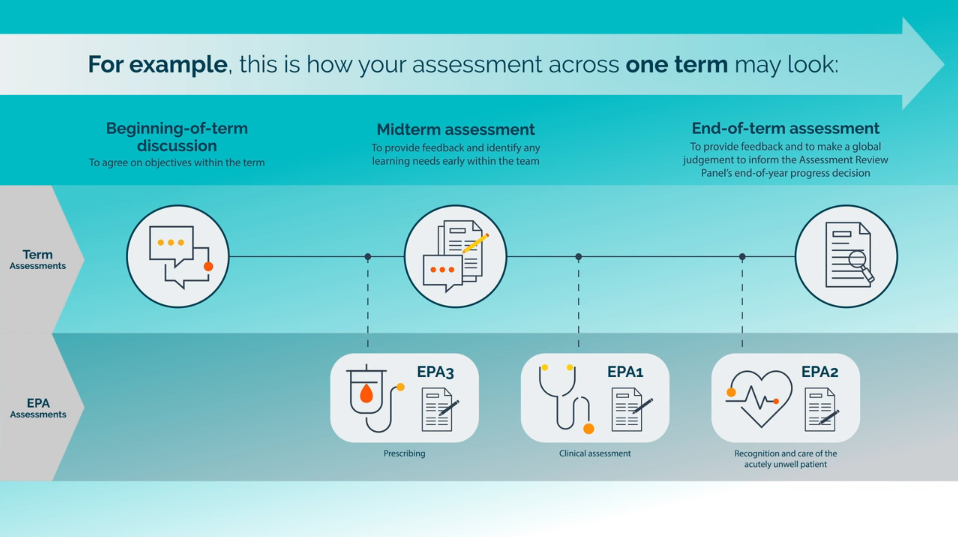 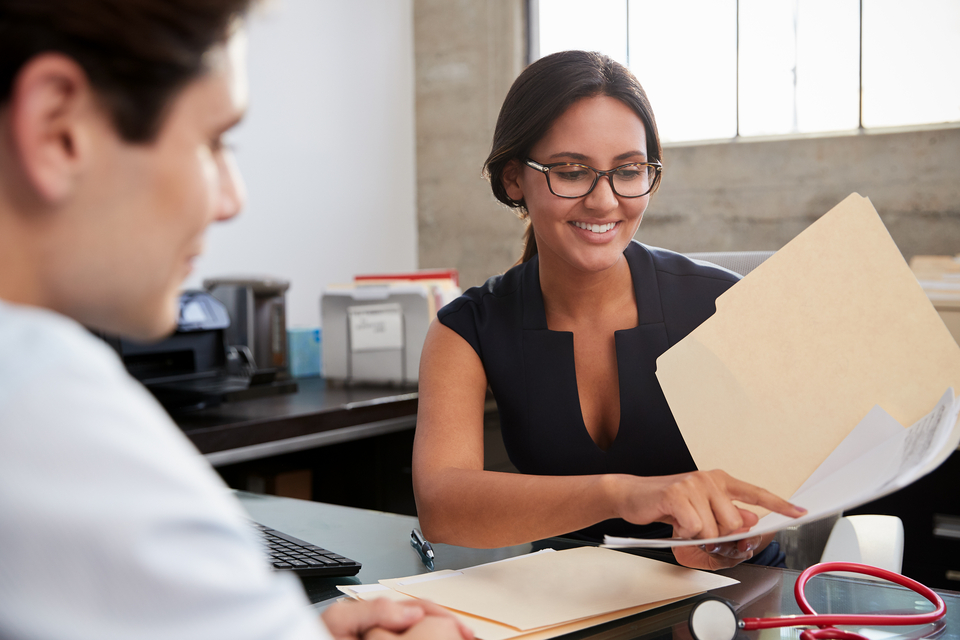 Questions?